991SVBiochemistry of Health-related Diseases SM54 - NEUROSCIENZE
Prof. Sabina Passamonti, Dr. med., PhD biochimica 
University of Trieste
Department of Life Sciences
Building C11, 2° floor, lab 227
Tel 040 558 8747 Mob 3665898629
e-mail: spassamonti@units.it
02-03/04/2019
991SV-BIOCHEMISTRY OF AGE RELATED DISEASES
0
Lecture 1
Introduction to the course and learning targets and evaluation
Course plan (topics)
Students engagement
Learning evaluation
Topic
Oxygen radical chemistry (ROS). Oxidative damage to biological macromolecules
02-03/04/2019
991SV-BIOCHEMISTRY OF AGE RELATED DISEASES
1
Course presentation
The schedule of topics
The students engagement
The exam
essential features
additional features
02-03/04/2019
991SV-BIOCHEMISTRY OF AGE RELATED DISEASES
2
Schedule
02-03/04/2019
991SV-BIOCHEMISTRY OF AGE RELATED DISEASES
3
Students engagement
You are the teacher!
02-03/04/2019
991SV-BIOCHEMISTRY OF AGE RELATED DISEASES
4
Engagement reward
Principle
Learning by teaching
Outcome
Teaching = learning
Assessment
Your teaching material and performance will be 80% of your final score
20% will be discussion on other topics
02-03/04/2019
991SV-BIOCHEMISTRY OF AGE RELATED DISEASES
5
When will you catch this opportunity?
Check the detailed schedule
next slide
02-03/04/2019
991SV-BIOCHEMISTRY OF AGE RELATED DISEASES
6
Oxygen radical chemistry (ROS)
02-03/04/2019
991SV-BIOCHEMISTRY OF AGE RELATED DISEASES
7
ROS are the chemical agents of oxidative stress
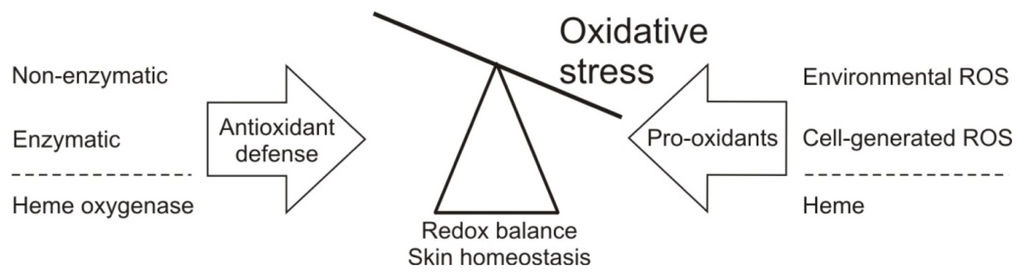 991SV-BIOCHEMISTRY OF AGE RELATED DISEASES
02-03/04/2019
8
Overeview
Principles of 
oxygen chemistry and reactivity
oxidation of biological molecules
The main sites of ROS generation
The main endogenous defense systems agains ROS and ROS-mediated changes
ROS in cell signalling and regulation
991SV-BIOCHEMISTRY OF AGE RELATED DISEASES
02-03/04/2019
9
Objective
Enabling to critically reading the literature and critically understanding experimental results 
To feel at ease in a maze of information

WARNING
THIS REVIEW IS NOT COMPREHENSIVE
991SV-BIOCHEMISTRY OF AGE RELATED DISEASES
02-03/04/2019
10
Free radicals are active participants in diverse processesand they cannot be considered anymore as only damagingagents, but real players in many normal functions of livingorganisms.V.I. Lushchak / Chemico-Biological Interactions 224 (2014) 164–175
991SV-BIOCHEMISTRY OF AGE RELATED DISEASES
02-03/04/2019
11
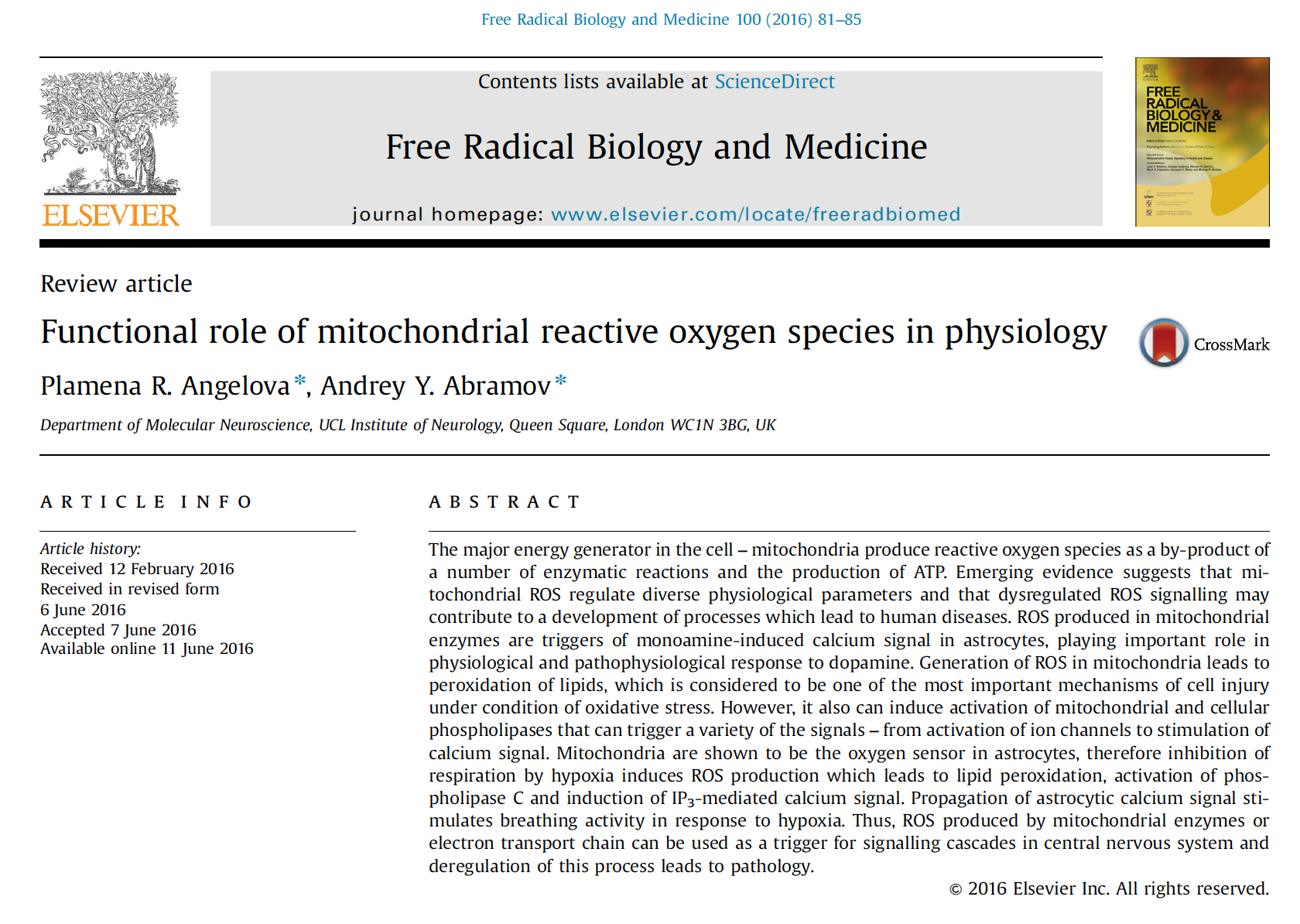 991SV-BIOCHEMISTRY OF AGE RELATED DISEASES
02-03/04/2019
12
ROS as bioactive compounds
1954 – Discovery of free radicals in biological materials 
1969 – Discovery of Superoxide Dismutase
1973 – Discovery of bactericidal activity of superoxide
1987 – Discovery of nitric oxide as vosorelaxant
1995 – Discovery of regulation of hydrogen peroxide by insulin
991SV-BIOCHEMISTRY OF AGE RELATED DISEASES
02-03/04/2019
13
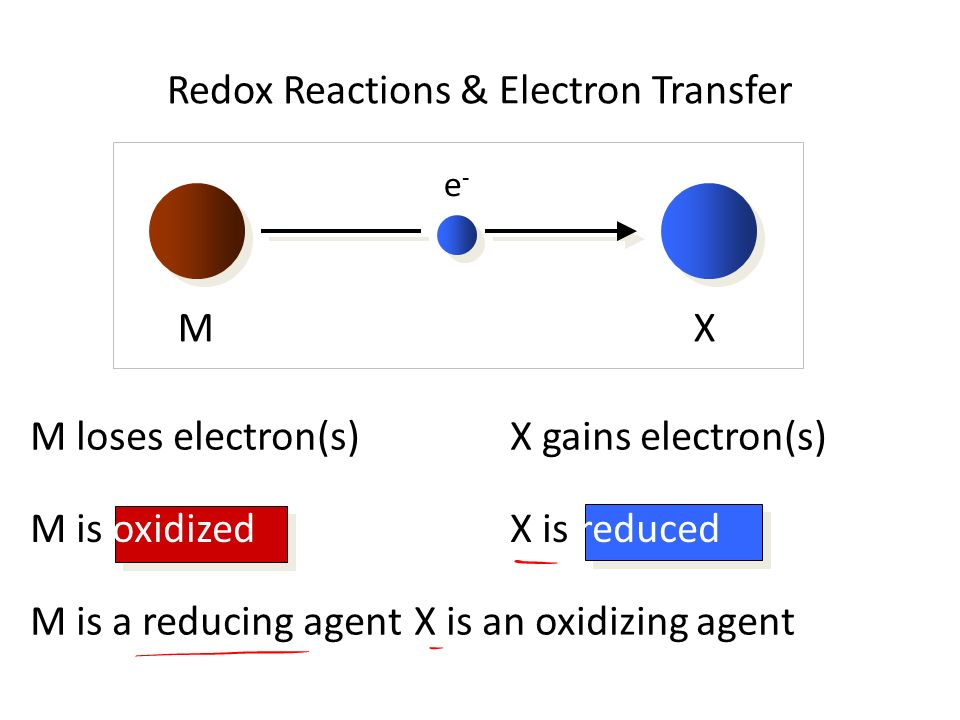 02-03/04/2019
991SV-BIOCHEMISTRY OF AGE RELATED DISEASES
14
[Speaker Notes: source
https://slideplayer.com/slide/7614952/]
Le reazioni redoxtermini
Trasferimento di elettroni (e-) da una specie all’altra
Ossidazione = perdita di un e-
Riduzione = guadagno di un e-
Ossidante = Accettore di un e-
il numero di ossidazione dell’accettore diminuisce (è meno positivo o più negativo)
Riducente = Donatore di un e-
il numero di ossidazione dell’accettore aumenta (è più positivo o meno negativo)
02-03/04/2019
991SV-BIOCHEMISTRY OF AGE RELATED DISEASES
15
Types of ROS
Reactivity
Interconversion
991SV-BIOCHEMISTRY OF AGE RELATED DISEASES
02-03/04/2019
16
Types of ROS and their free energy
ROS formation is exergonic:O2  ROS
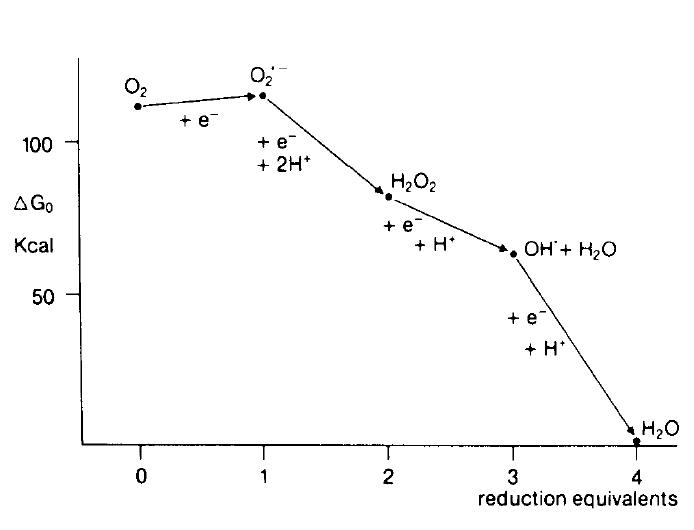 superoxide anion, free radical
hydrogen peroxide, non radical
hydroxyl radical, free radical
991SV-BIOCHEMISTRY OF AGE RELATED DISEASES
02-03/04/2019
17
microseconds
minutes
nanoseconds
Types of ROS and their half-lifereactivity directly depends of their half-life
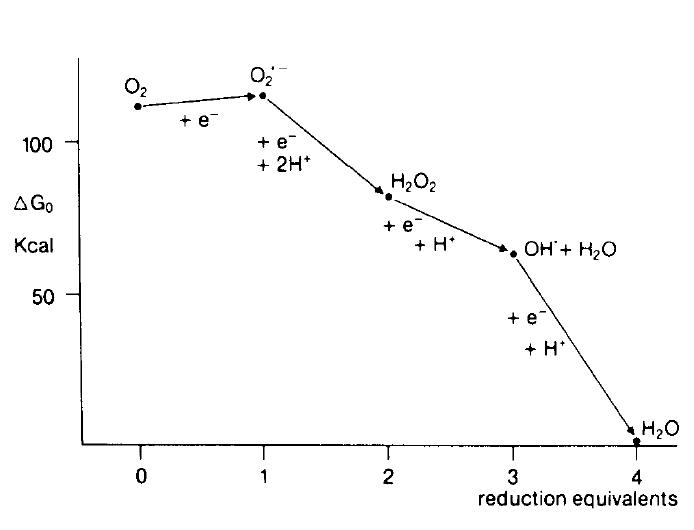 991SV-BIOCHEMISTRY OF AGE RELATED DISEASES
02-03/04/2019
18
ROS in disease
Diabetes mellitus
Neurodegenerative disorders 
(Parkinson's disease, Alzheimer's disease and Multiple sclerosis), 
Cardiovascular diseases 
(atherosclerosis and hypertension)
Respiratory diseases 
(asthma)
Cataract development
Rheumatoid arthritis
Various cancers 
(colorectal, prostate, breast, lung, bladder cancers).
991SV-BIOCHEMISTRY OF AGE RELATED DISEASES
02-03/04/2019
19
ROS in disease
Biochemical mechanisms
991SV-BIOCHEMISTRY OF AGE RELATED DISEASES
02-03/04/2019
20
ROS attack on biological molecules
Lipids
Proteins
Nucleic acids


Let’s see a few examples
991SV-BIOCHEMISTRY OF AGE RELATED DISEASES
02-03/04/2019
21
Lipid peroxidation & malodialdehyde formation
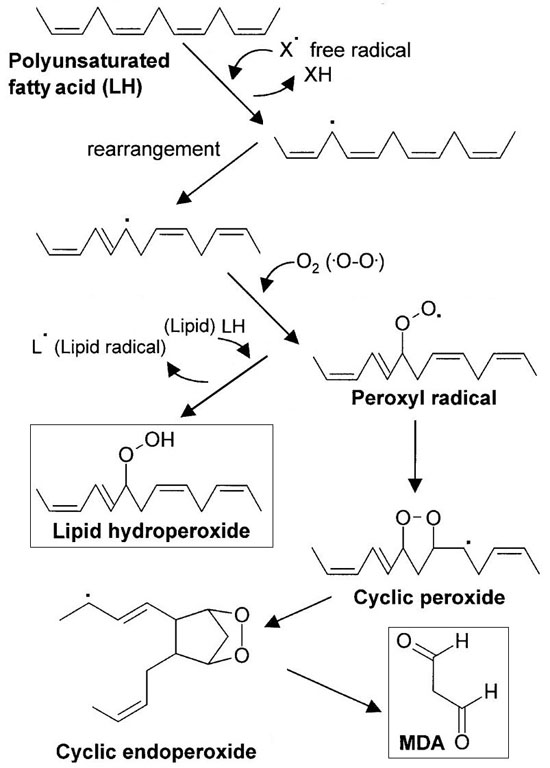 991SV-BIOCHEMISTRY OF AGE RELATED DISEASES
02-03/04/2019
22
Malon dialdehyde assay
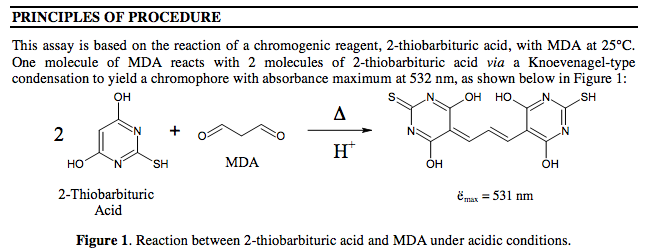 Thiobarbituric acid reacts with malondialdehyde and other lipid peroxides 
TBARS thiobarbituric acid reactive substances
991SV-BIOCHEMISTRY OF AGE RELATED DISEASES
02-03/04/2019
23
MALON DIALDHEYDE ASSAY IN CLINICSObesity increases ROS
Dröge, W. Physiol Rev 82: 47–95, 2002
Dröge, W. Physiol Rev 82: 47–95, 2002
Furukawa, S. et al. 
J. Clin. Invest. 114:1752–1761 (2004).
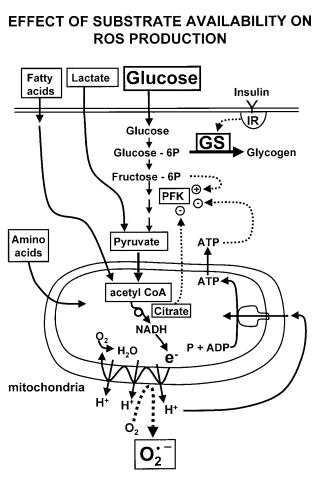 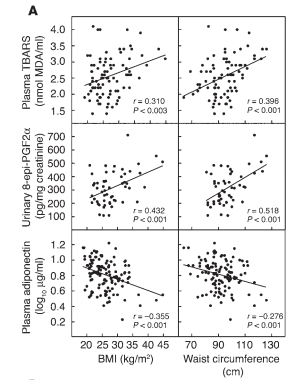 WHY ?
991SV-BIOCHEMISTRY OF AGE RELATED DISEASES
02-03/04/2019
24
Lipid peroxidation & 4-hydroxynonenale formation
Linoleic acid
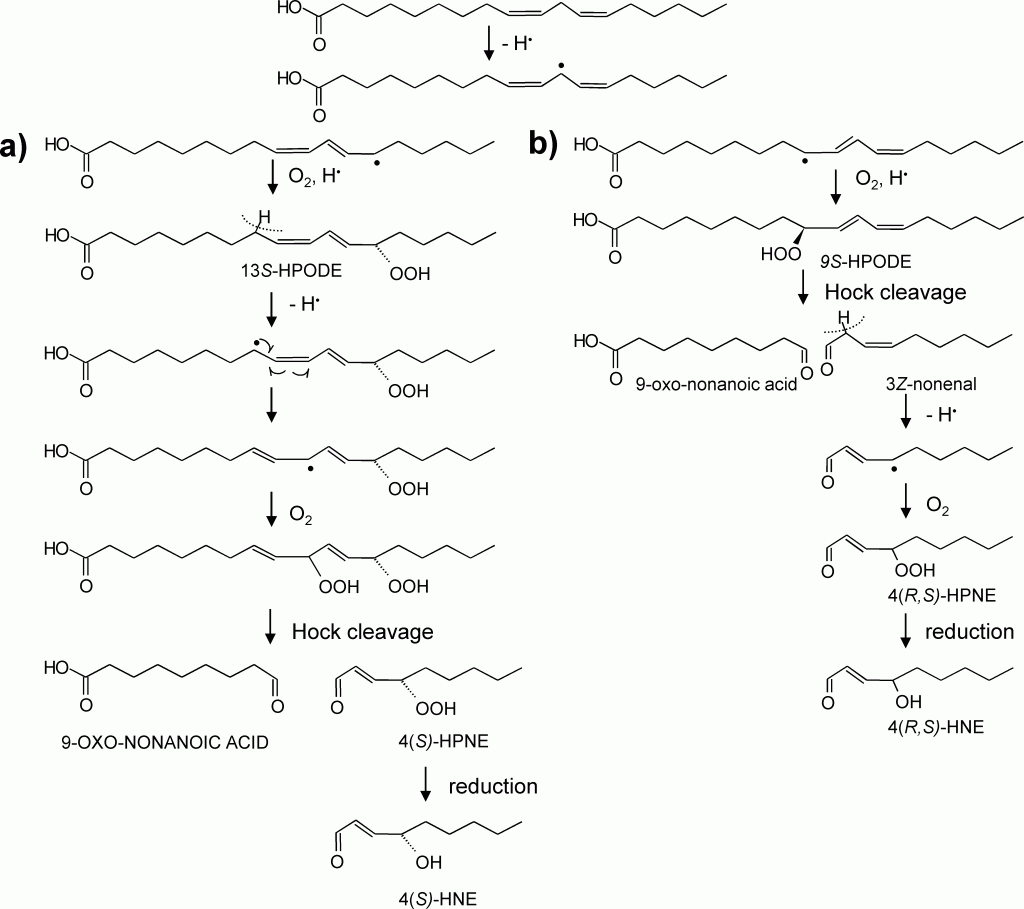 02-03/04/2019
991SV-BIOCHEMISTRY OF AGE RELATED DISEASES
25
4-HNE is reactive
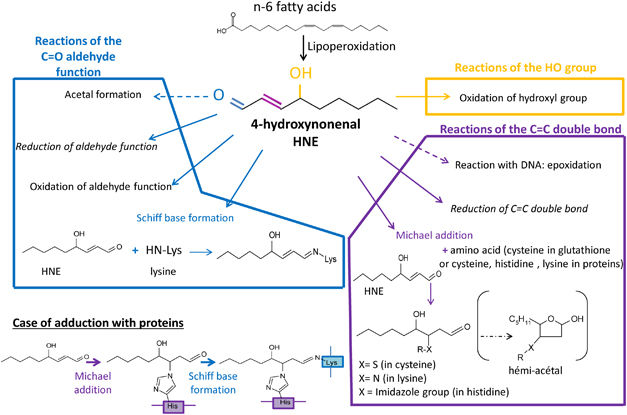 Cell death and diseases related to oxidative stress:4-hydroxynonenal (HNE) in the balance. Cell Death and Differentiation (2013) 20, 1615–1630 doi:10.1038/cdd.2013.138
02-03/04/2019
991SV-BIOCHEMISTRY OF AGE RELATED DISEASES
26
4-HNE is pathogenic
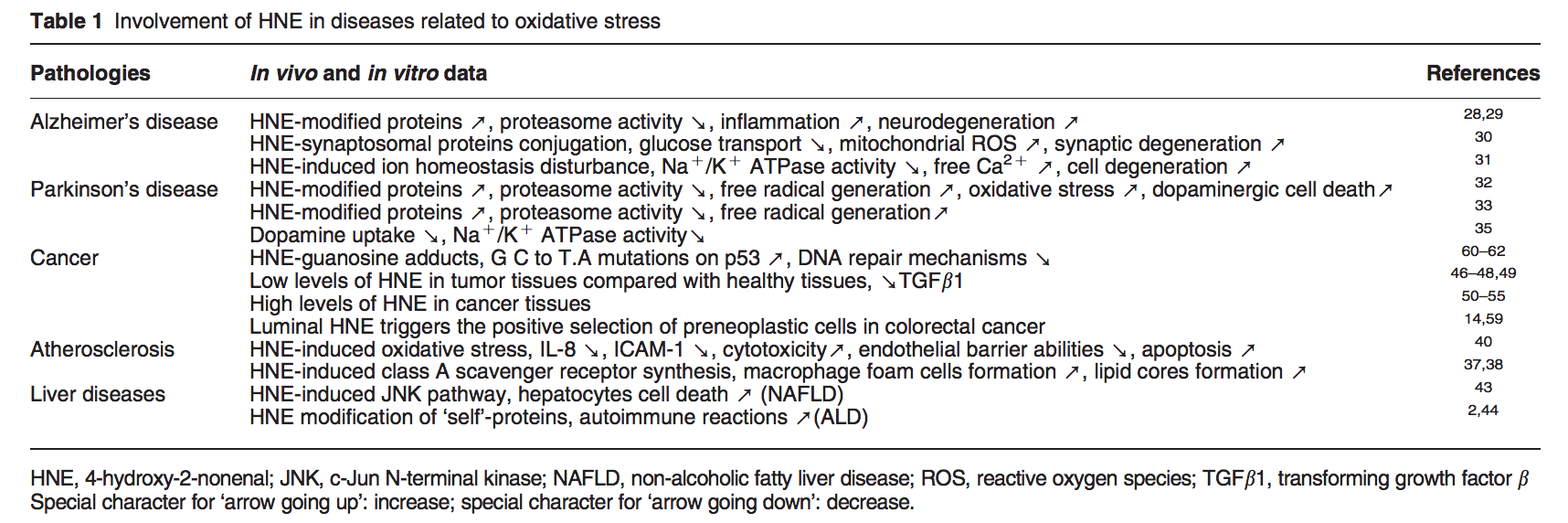 02-03/04/2019
991SV-BIOCHEMISTRY OF AGE RELATED DISEASES
27
Methods to measure 4-HNE
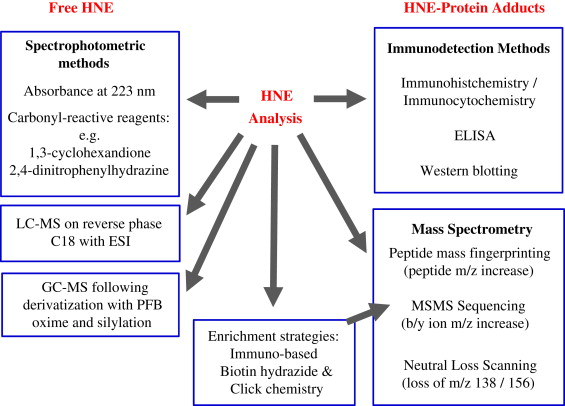 The lipid peroxidation product 4-hydroxy-2-nonenal: Advances in chemistry and analysis. Redox Biology, 2013, 1, 145-152. DOI: 10.1016/j.redox.2013.01.007
02-03/04/2019
991SV-BIOCHEMISTRY OF AGE RELATED DISEASES
28
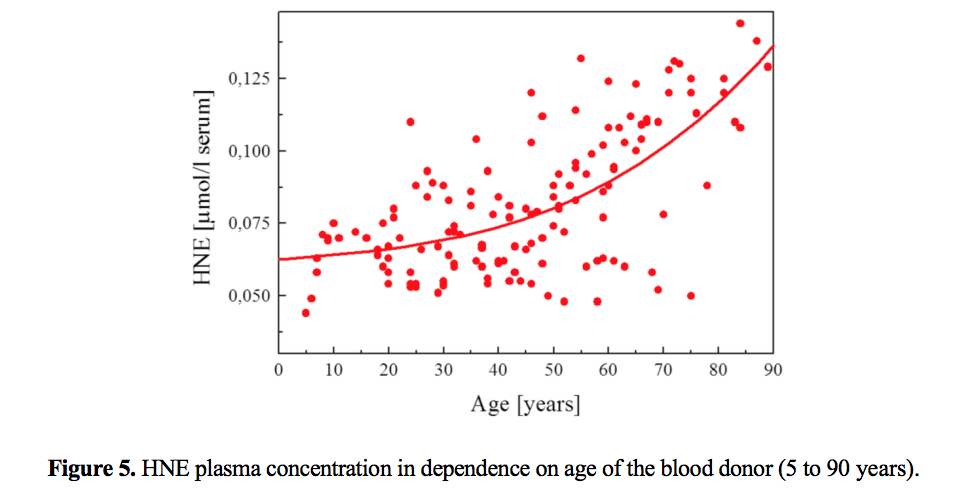 4-Hydroxy-nonenal—A Bioactive Lipid Peroxidation Product. Biomolecules 2015, 5, 2247-2337; doi:10.3390/biom5042247
02-03/04/2019
991SV-BIOCHEMISTRY OF AGE RELATED DISEASES
29
Aminoacids as victims of HOBiomolecules 2015, 5, 378-411; doi:10.3390/biom5020378
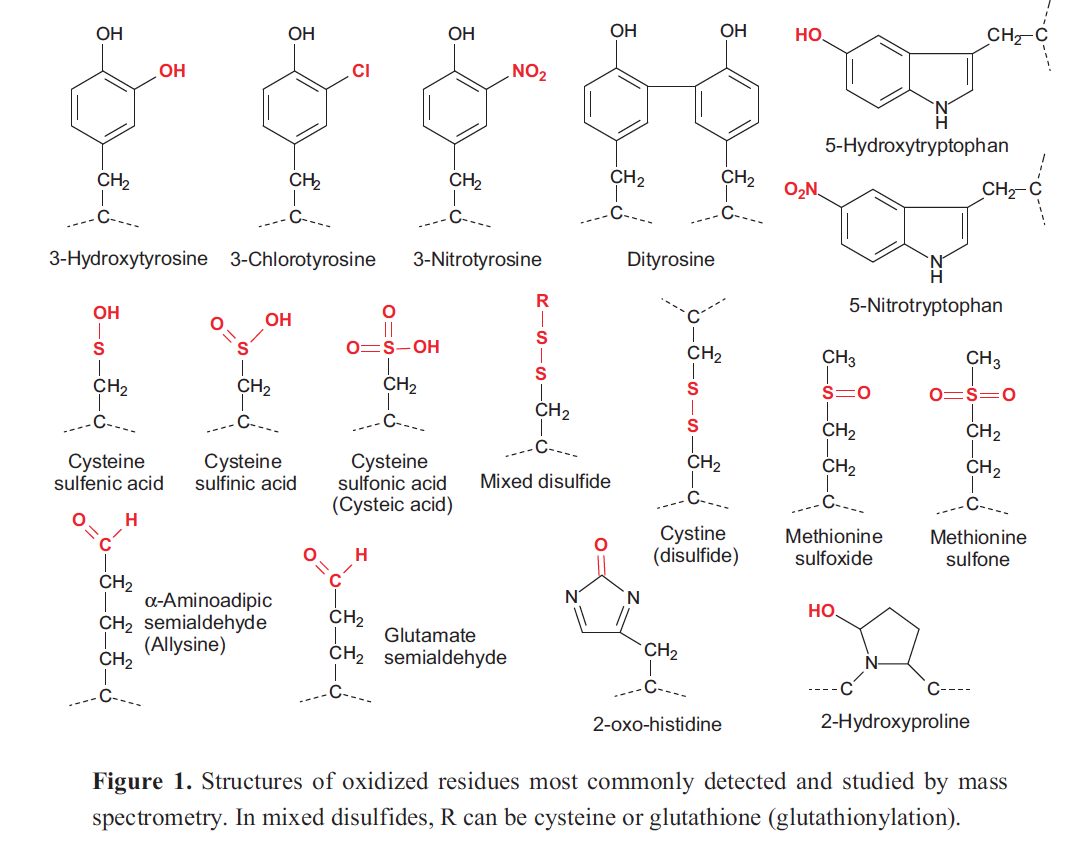 991SV-BIOCHEMISTRY OF AGE RELATED DISEASES
02-03/04/2019
30
General types of protein oxidative modification
Sulfur oxidation (Cys disulfides, S-thiolation; Met sulfoxide)
Protein carbonyls (side chain aldehydes, ketones)
Tyrosine crosslinks, chlorination, nitrosation, hydroxylation
Tryptophanyl modifications
Hydro(pero)xy derivatives of aliphatic amino acids
Chloramines, deamination
Amino acid interconversions (e.g., His to Asn; Pro to OH-Pro)
Lipid peroxidation adducts (MDA, HNE, acrolein)
Amino acid oxidation adducts (e.g., p-hydroxyphenylacetaldehyde) 
Glycoxidation adducts (e.g., carboxymethyllysine)
Cross-links, aggregation, peptide bond cleavage
991SV-BIOCHEMISTRY OF AGE RELATED DISEASES
02-03/04/2019
31
Oxidative modifications.
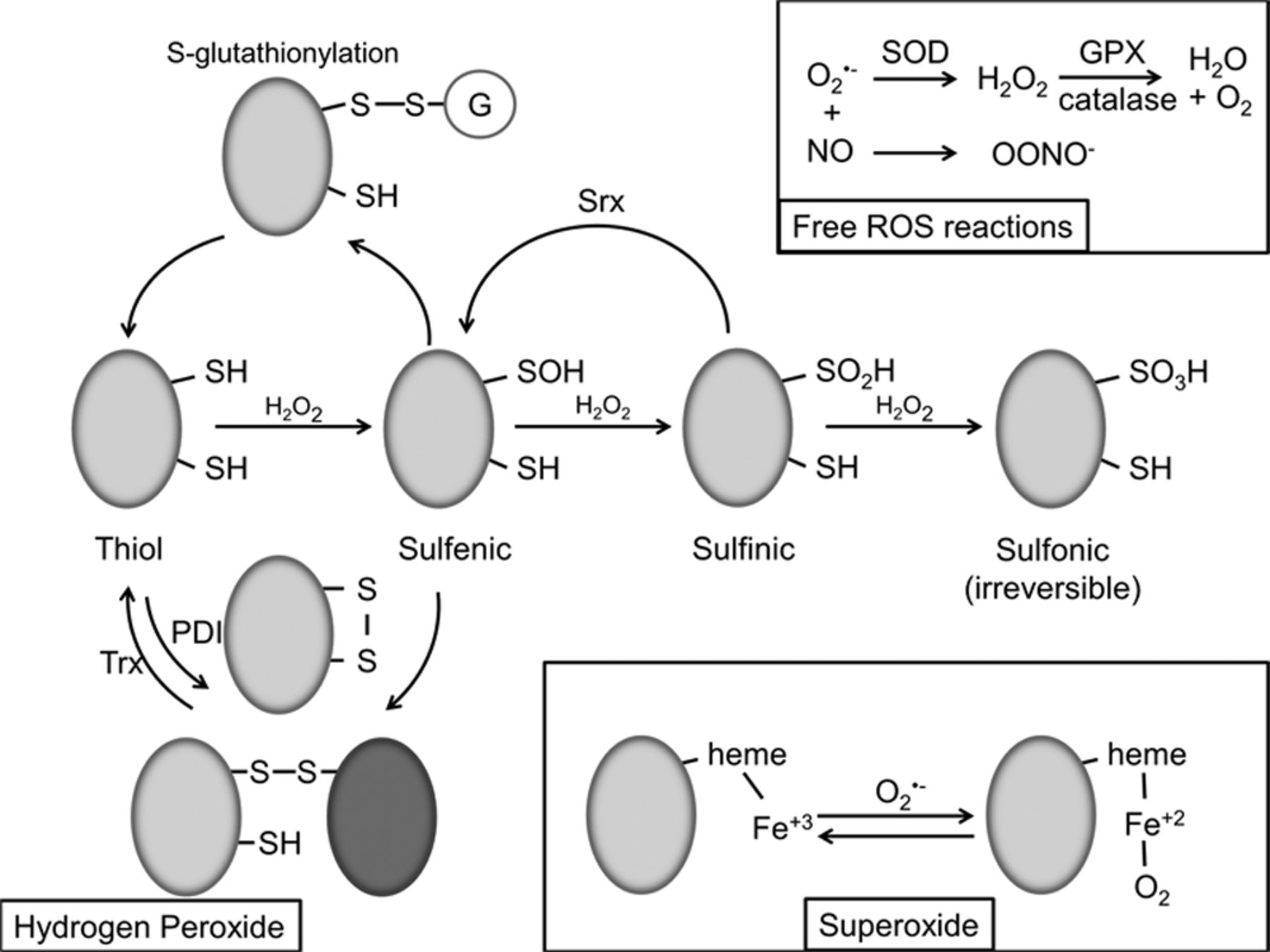 David I. Brown, and Kathy K. Griendling Circ Res. 2015;116:531-549
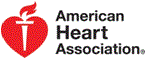 02-03/04/2019
991SV-BIOCHEMISTRY OF AGE RELATED DISEASES
32
Copyright © American Heart Association, Inc. All rights reserved.
[Speaker Notes: Oxidative modifications. Hydrogen peroxide (H2O2), low pKa protein thiols react with H2O2 to produce various oxidative modifications. Initial oxidation results in formation of the sulfenic acid functional group, which is subject to s-glutathionylation and disulfide bond formation. Disulfide bonds are also created by protein disulfide isomerase (PDI) and reversed by thioredoxin (Trx). Subsequent oxidation of sulfenic acid forms sulfinic acid, which may be reversible by sulfiredoxin (Srx), and sulfonic acid, which is thought to be irreversible. Superoxide (O2•−) reversibly reacts with heme Fe3+ to form Fe2++O2. Free reactive oxygen species (ROS) reactions, free O2•− in the cell is converted to H2O2 by superoxide dismutase (SOD) and H2O+O2 by glutathione peroxidase (Gpx) and catalase. Free O2•− can also react with nitric oxide (NO) to form peroxynitrite (OONO−).]
ROS-mediated protein carbonylation
ARGININE, PROLINE
PROLINE
LYSINE
THREONINE
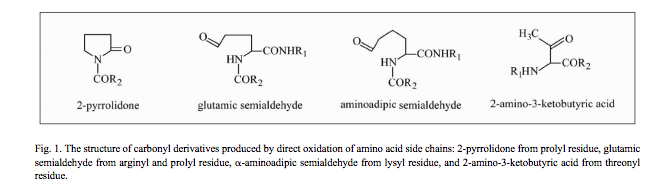 991SV-BIOCHEMISTRY OF AGE RELATED DISEASES
02-03/04/2019
33
Protein carbonyls can be assayed in biological fluids
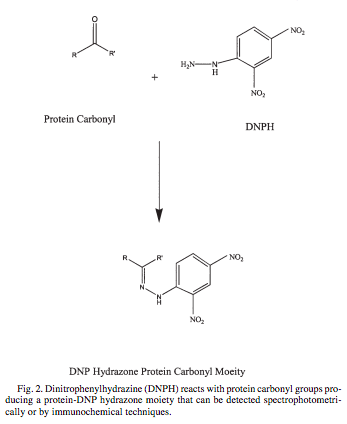 Castagna A. et al. Protein Carbonyl Levels— An Assessment of Protein Oxidation
From: Methods in Pharmacology and Toxicology: Methods in Biological Oxidative Stress
Edited by: K. Hensley and R. A. Floyd © Humana Press Inc., Totowa, NJ 2003
991SV-BIOCHEMISTRY OF AGE RELATED DISEASES
02-03/04/2019
34
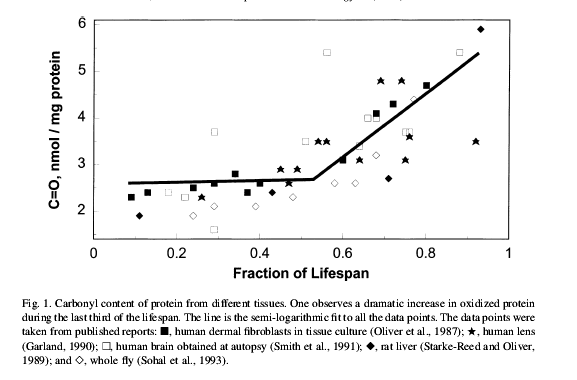 991SV-BIOCHEMISTRY OF AGE RELATED DISEASES
02-03/04/2019
35
Methods to measure carbonyls in the proteomeBiomolecules 2015, 5, 378-411; doi:10.3390/biom5020378
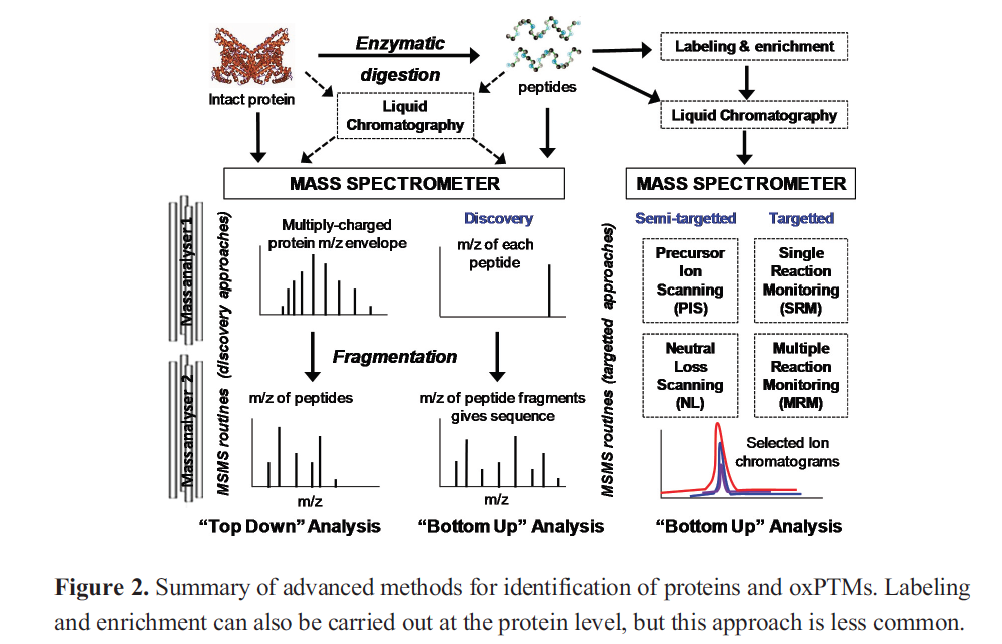 991SV-BIOCHEMISTRY OF AGE RELATED DISEASES
02-03/04/2019
36
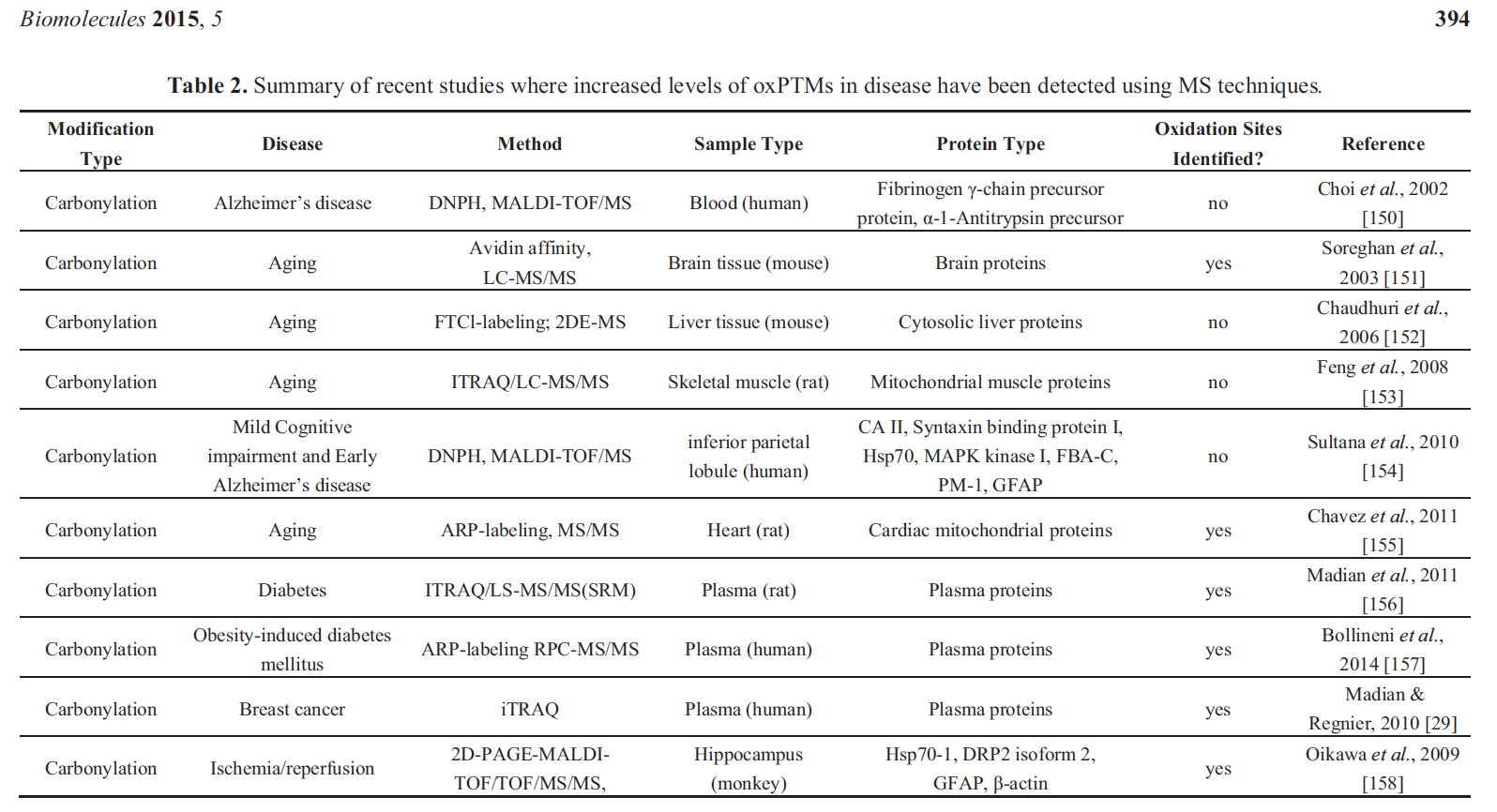 991SV-BIOCHEMISTRY OF AGE RELATED DISEASES
02-03/04/2019
37
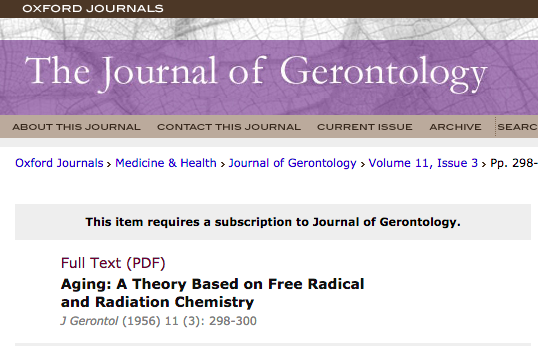 D. Harman
991SV-BIOCHEMISTRY OF AGE RELATED DISEASES
02-03/04/2019
38
controversies …
Free Radic Biol Med. 2014 Jun;71:368-78. doi: 10.1016/j.freeradbiomed.2014.03.038. Epub 2014 Apr 4.
Revisiting an age-old question regarding oxidative stress.
Edrey YH1, Salmon AB2.

https://www.ncbi.nlm.nih.gov/pmc/articles/PMC4049226/
991SV-BIOCHEMISTRY OF AGE RELATED DISEASES
02-03/04/2019
39
Figure 1. DNA base products of interaction with reactive oxygen and free radical species.
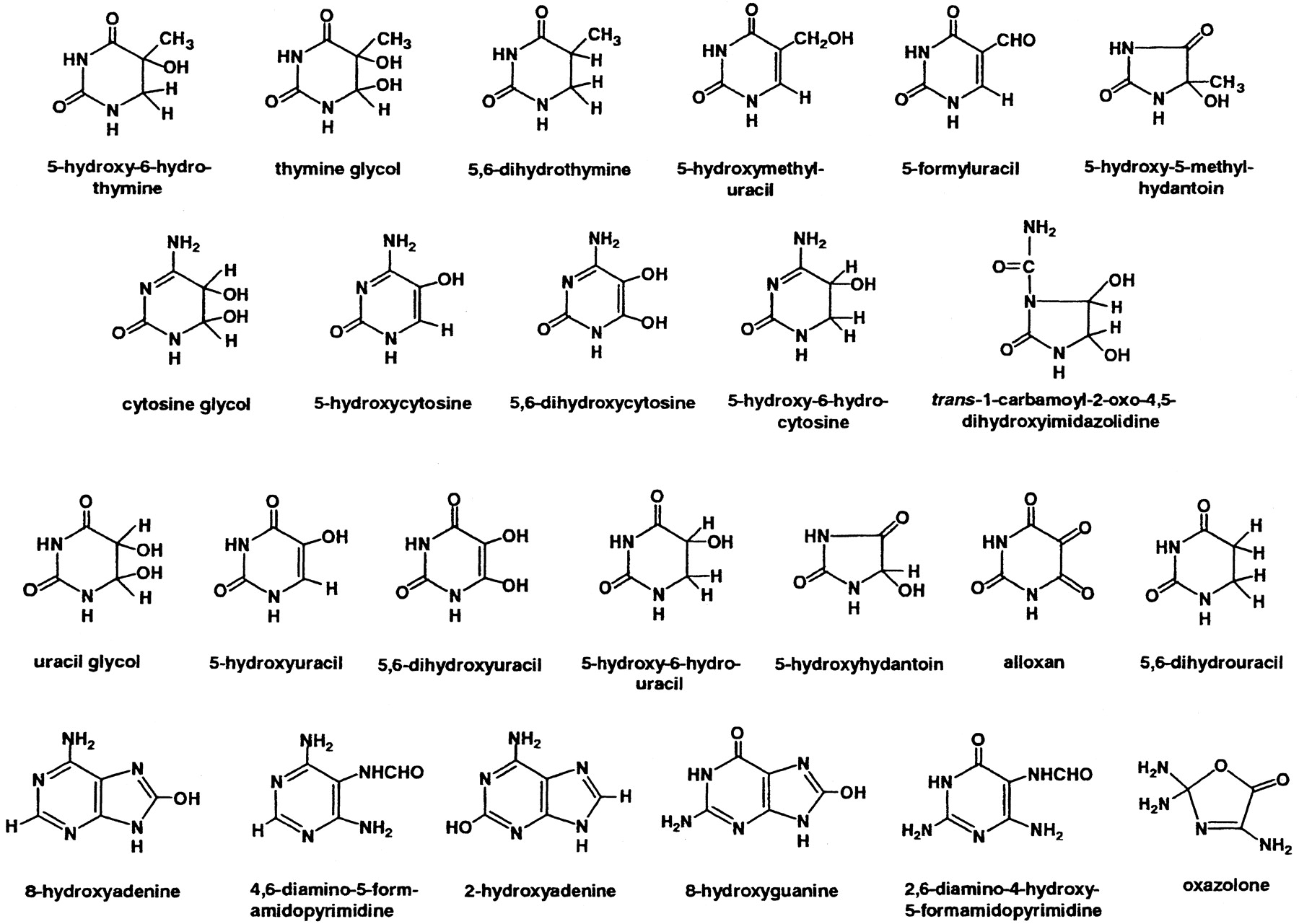 COOKE M S et al. FASEB J 2003;17:1195-1214
991SV-BIOCHEMISTRY OF AGE RELATED DISEASES
02-03/04/2019
40
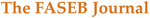 Copyright Federation of American Societies for Experimental Biology (FASEB). Please see the journal's copyright policies at www.fasebj.org to obtain permission to use this image.
[Speaker Notes: DNA base products of interaction with reactive oxygen and free radical species.]
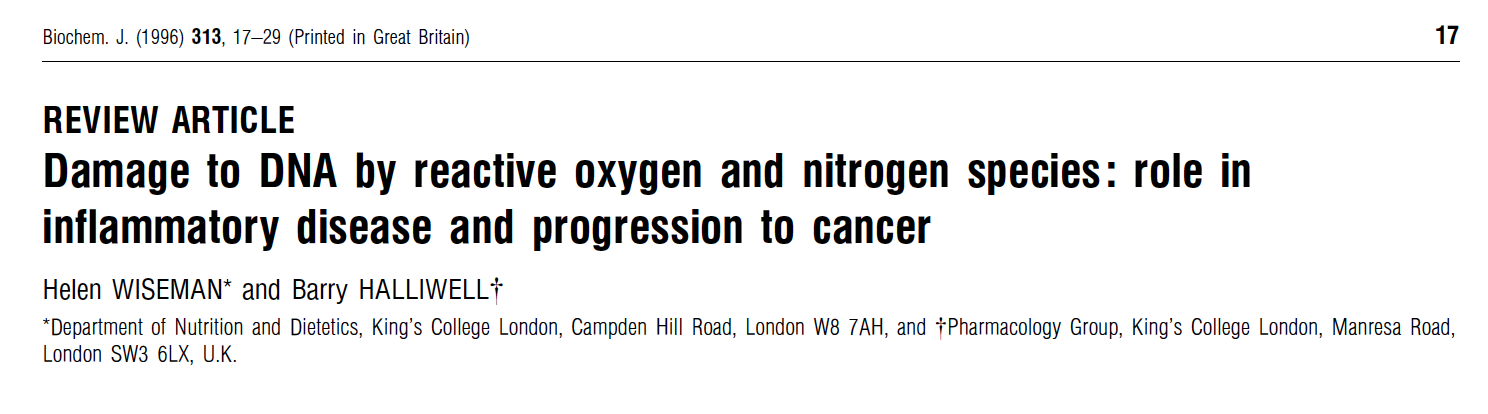 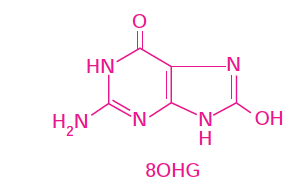 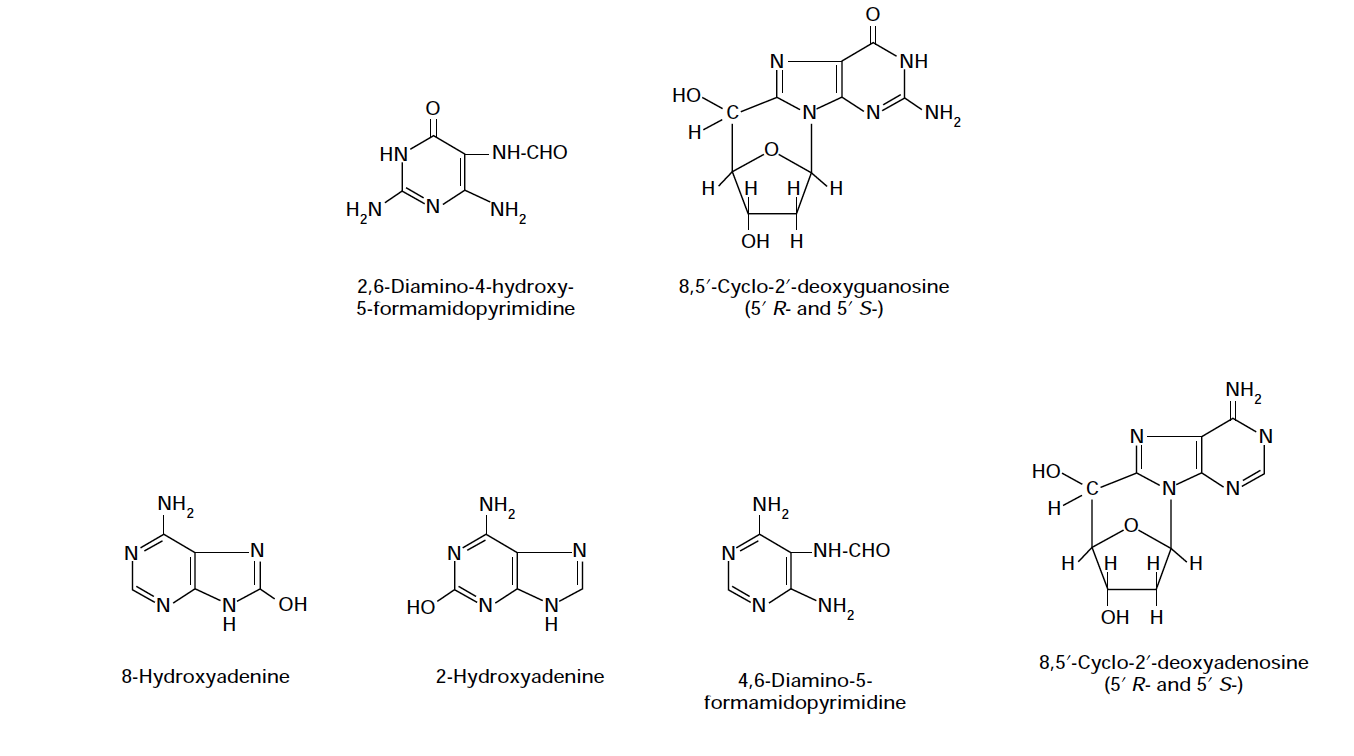 991SV-BIOCHEMISTRY OF AGE RELATED DISEASES
02-03/04/2019
41
Continued from slide 25
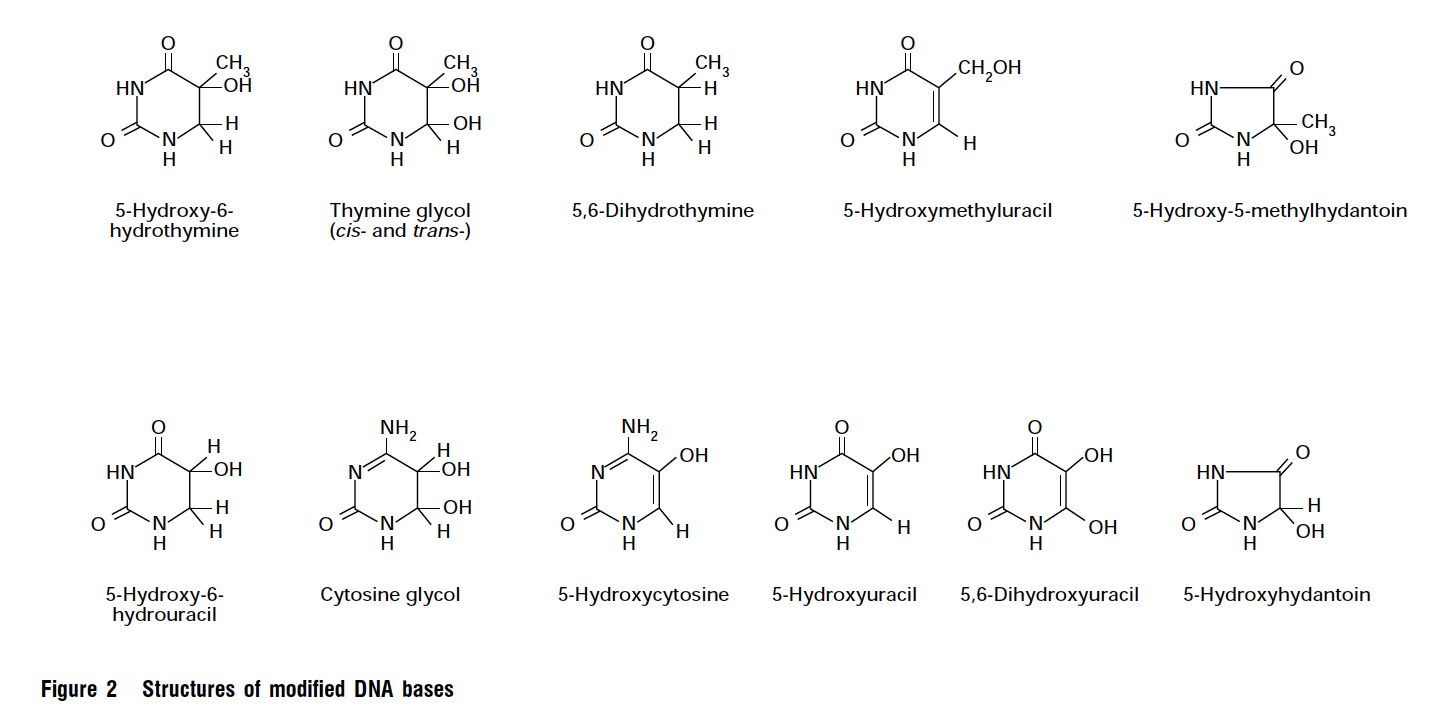 991SV-BIOCHEMISTRY OF AGE RELATED DISEASES
02-03/04/2019
42
Oxidatively generated damage in cellular DNA – many issues
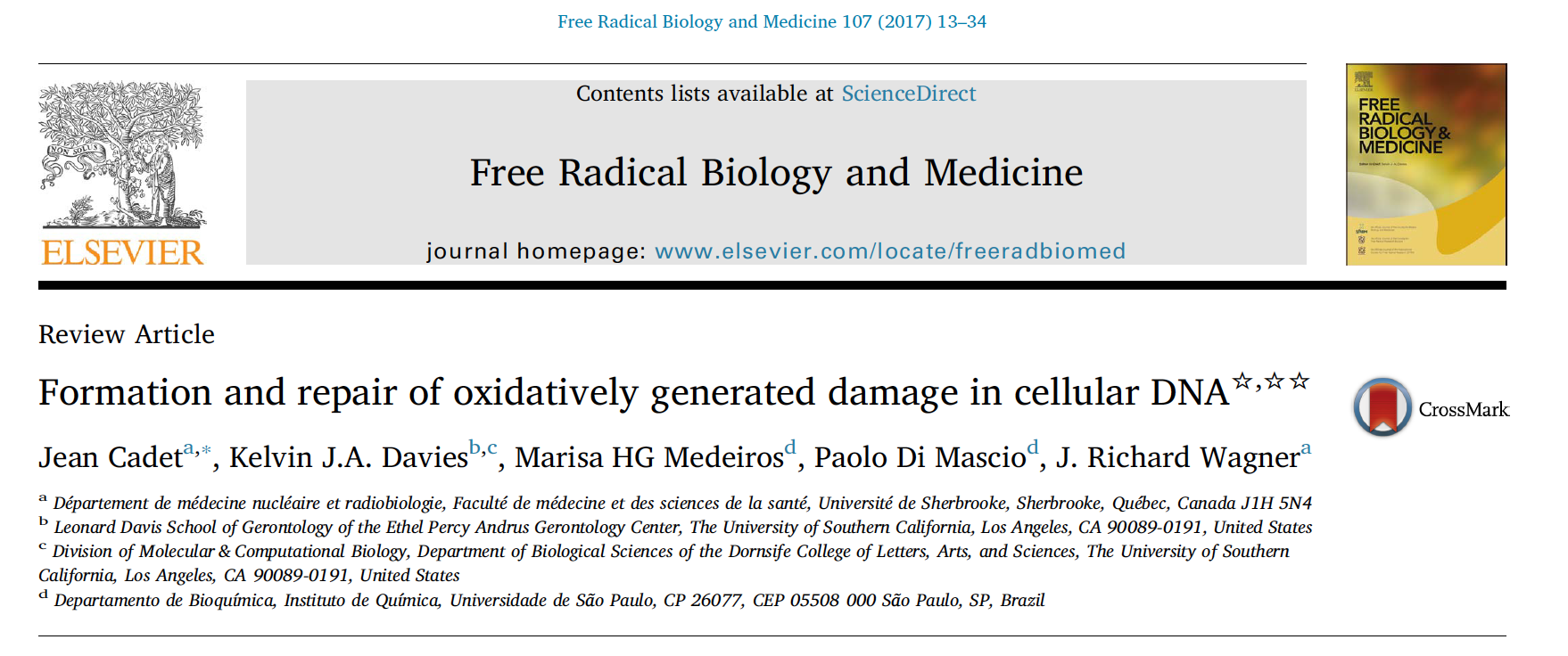 02-03/04/2019
991SV-BIOCHEMISTRY OF AGE RELATED DISEASES
43
Measurement of oxidatively generated damage in cellular DNA
Formation and repair of oxidatively generated damage in cellular DNA. Free Radical Biology and Medicine 107 (2017) 13–34. DOI: 10.1016/j.freeradbiomed.2016.12.049
It is possible
Data will strengthen your observations of biological/toxicological/pharmacological/ … effects
You can involve researchers from other disciplines (interdisciplinary research)
Your joint efforts have more publication opportunities, usually in better journals
02-03/04/2019
991SV-BIOCHEMISTRY OF AGE RELATED DISEASES
44
A critical survey of available analytics
Immunoassays
Enzymatic assays
Gas chromatography-mass spectrometry (GC-MS)
High performance liquid chromatography-electrochemical detection (HPLC-ECD)
High performance liquid chromatography – mass spectrometry (HPLC-MS)
High performance liquid chromatography – tandem mass spectrometry (HPLC-MS/MS)
Formation and repair of oxidatively generated damage in cellular DNA. Free Radical Biology and Medicine 107 (2017) 13–34. DOI: 10.1016/j.freeradbiomed.2016.12.049
02-03/04/2019
991SV-BIOCHEMISTRY OF AGE RELATED DISEASES
45
Direct Strand Scission from a Nucleobase Radical in RNAJ. Am. Chem. Soc., 2010, 132 (11), pp 3668–3669. DOI: 10.1021/ja100281x
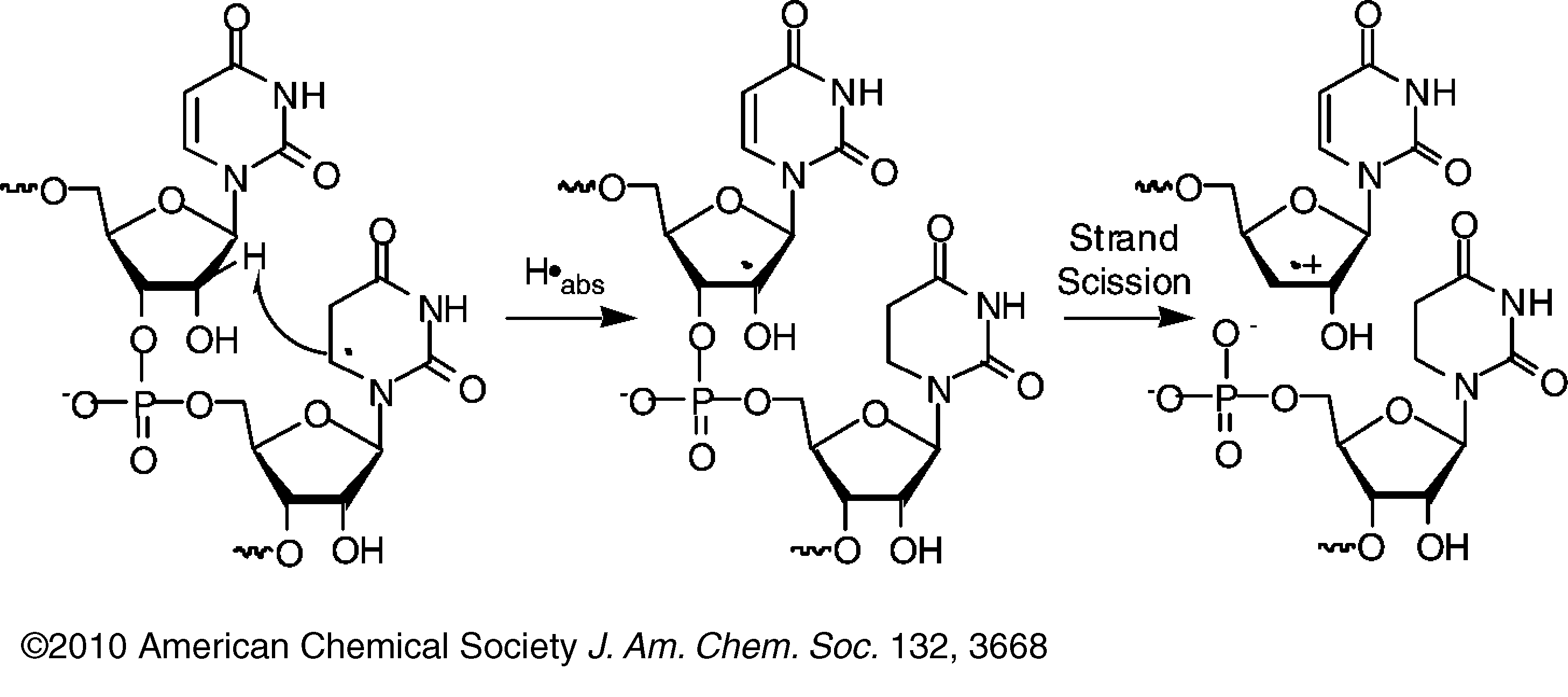 02-03/04/2019
991SV-BIOCHEMISTRY OF AGE RELATED DISEASES
46
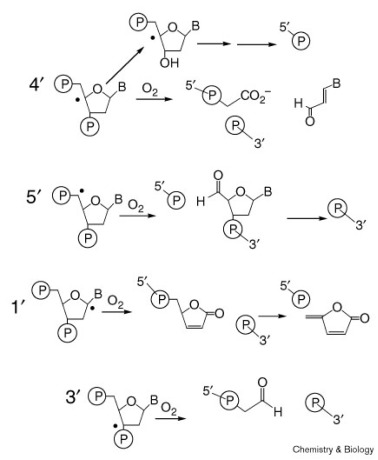 The importance of being r: greater oxidative stability of RNA compared with DNA. DOI: 10.1016/S1074-5521(00)00080-6
02-03/04/2019
991SV-BIOCHEMISTRY OF AGE RELATED DISEASES
47
Hydroxylation of ribose
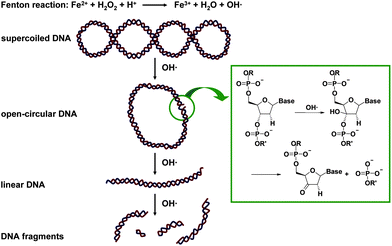 991SV-BIOCHEMISTRY OF AGE RELATED DISEASES
02-03/04/2019
48
ROS (O2-) generation
Where in the cell?
At proteins having redox-active prosthetic groups
Heme, 
FMNH2 
CoQH2

Mitochondrium  electron transport chain
Peroxisome  many oxidases, esp. beta-oxidation of long-chain fatty acids
Endoplasmic reticulum  cytochrome P450
Plasma membrane  NADPH oxidase
Cytosol  nitric oxide synthase, xantine oxidase, etc.
991SV-BIOCHEMISTRY OF AGE RELATED DISEASES
02-03/04/2019
49
Intracellular sources of reactive oxygen species
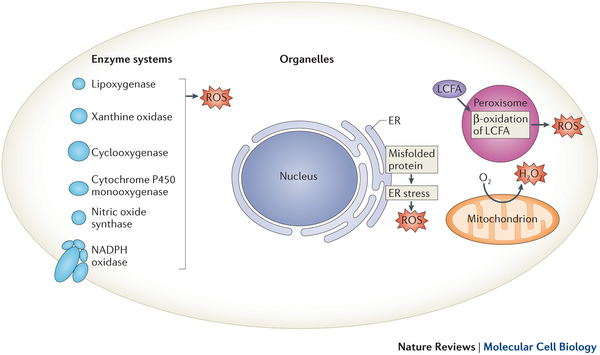 Holmström KM, Finkel T.
Nat Rev Mol Cell Biol. 2014 Jun;15(6):411-21
991SV-BIOCHEMISTRY OF AGE RELATED DISEASES
02-03/04/2019
50
Structure and catalytic mechanisms of functional NOS

NOS is a mini-electron transport chain
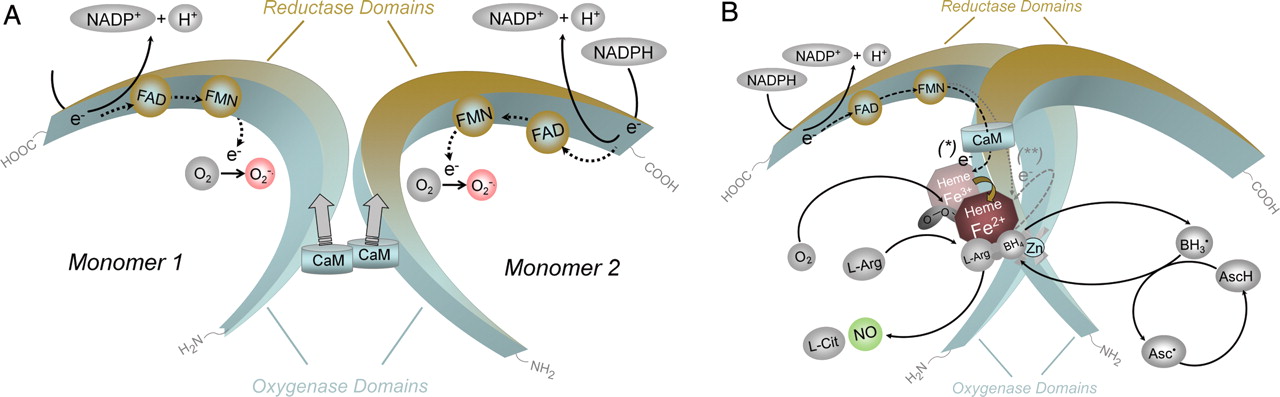 Ulrich Förstermann, and William C. Sessa Eur Heart J 2012;33:829-837
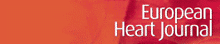 02-03/04/2019
991SV-BIOCHEMISTRY OF AGE RELATED DISEASES
51
Published on behalf of the European Society of Cardiology. All rights reserved. © The Author 2011. For permissions please email: journals.permissions@oup.com
[Speaker Notes: Structure and catalytic mechanisms of functional NOS. (A) NOS monomers are capable of transferring electrons from reduced nicotinamide-adenine-dinucleotide phosphate (NADPH), to flavin-adenine-dinucleotide (FAD) and flavin-mononucleotide (FMN) and have a limited capacity to reduce molecular oxygen to superoxide (O2−•).18,163,164 Monomers and isolated reductase domains can bind calmodulin (CaM), which enhances electron transfer within the reductase domain.165 NOS monomers are unable to bind the cofactor (6R-)5,6,7,8-tetrahydrobiopterin (BH4) or the substrate l-arginine and cannot catalyze NO production.163,166 (B) In the presence of haem, NOS can form a functional dimer.163,166 Haem is essential for the interdomain electron transfer from the flavins to the haem of the opposite monomer.165,167 Due to differences in the calmodulin-binding domain, elevated Ca2+ is required for calmodulin binding (and thus catalytic activity) in nNOS and eNOS, whereas calmodulin binds to inducible NOS with high affinity even in the absence of Ca2+. When sufficient substrate l-arginine (l-Arg) and cofactor BH4 are present, intact NOS dimers couple their haem and O2 reduction to the synthesis of NO (fully functional NOS). l-Citrulline (l-Cit) is formed as the byproduct. For clarity, the flow of electrons is only shown from the reductase domain of one monomer to the oxygenase domain of the other monomer. NOS enzymes perform two separate oxidation steps, one to form Nω-hydroxy-l-arginine and a second to convert this intermediate to NO.18 All NOS isoforms contain a zinc ion (Zn) coordinated in a tetrahedral conformation with pairs of CXXXXC motifs at the dimer interface. This site is of major importance for the binding of BH4 and l-arginine. Electron transfer from the reductase domain (*) enables NOS ferric (Fe3+) haem to bind O2 and form a ferrous (Fe2+)-dioxy species. This species may receive a second electron (**) preferentially from BH4 or from the reductase domain. The nature of the resulting oxidized BH4 has been identified as the trihydrobiopterin radical (BH3•) or the trihydropterin radical cation protonated at N5 (BH3•H+). The BH3• radical (or radical cation) can be recycled to BH4 by the NOS itself (using an electron supplied by the flavins). Alternatively, there is evidence that reducing agents such as ascorbic acid (AscH, which is present in cells in millimolar concentrations) can reduce the BH3• radical back to BH4103 (Asc·, ascorbate radical).]
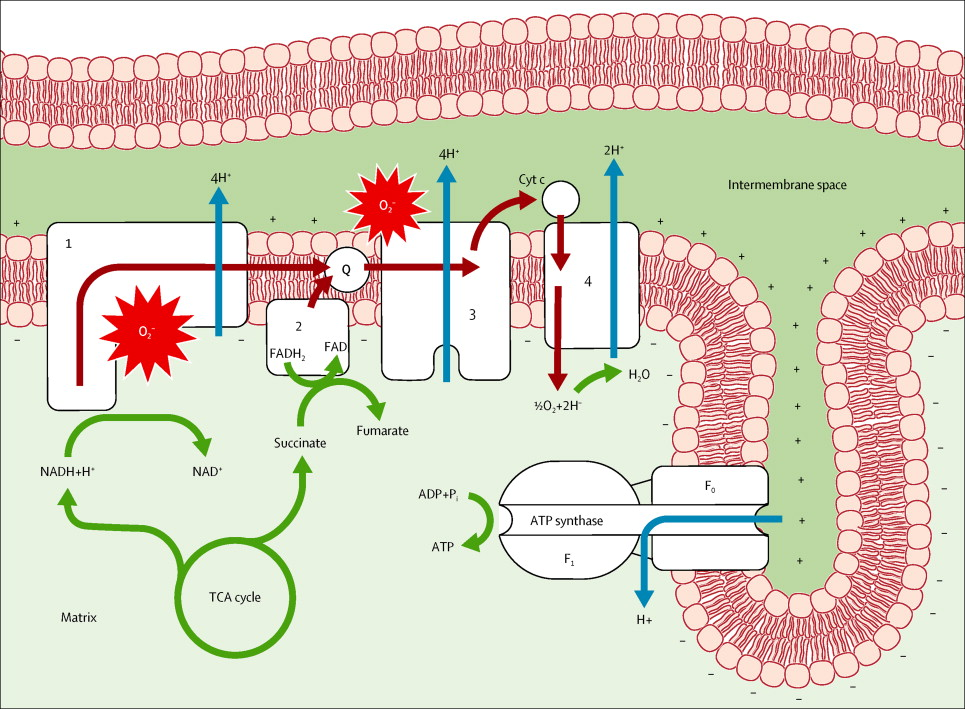 02-03/04/2019
991SV-BIOCHEMISTRY OF AGE RELATED DISEASES
52
Superoxide anion O2- in mitochondria
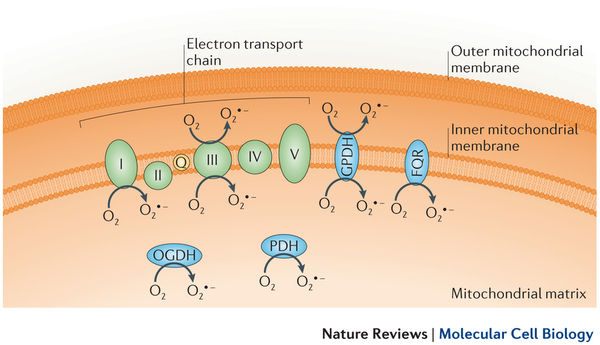 Complex I
Complex III
2-oxo-glutarate DH
Pyruvate DH
Glyceraldehyde 3-P DH
Electron transfer flavoprotein-ubiquinone oxidoreductase
991SV-BIOCHEMISTRY OF AGE RELATED DISEASES
02-03/04/2019
53
O2- generation at Complex IWhen?
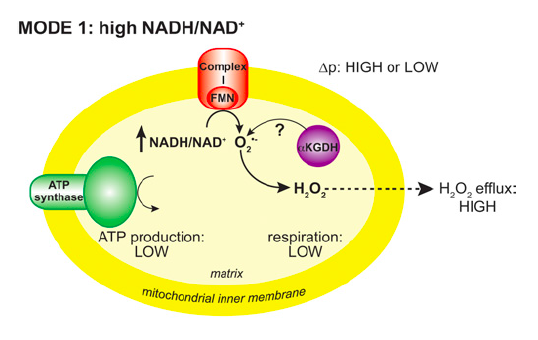 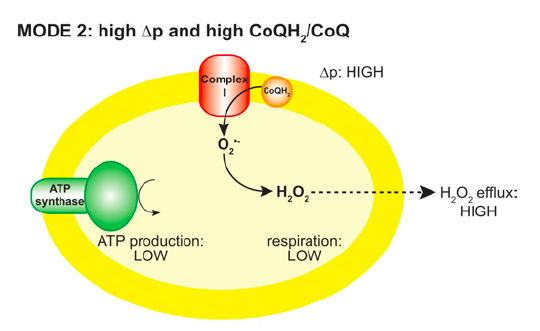 It happens when the rate of oxygen consumption is low, due to low availability of ADP (ATP hydrolysis is slow) 
„principle of respiratory control“  

Scheme from: M. Murphy, Biochem. J. (2009) 417, 1–13
991SV-BIOCHEMISTRY OF AGE RELATED DISEASES
02-03/04/2019
54
An increase in the mitochondrial membrane potential (↑+) promotes reactive oxygen species (ROS) production
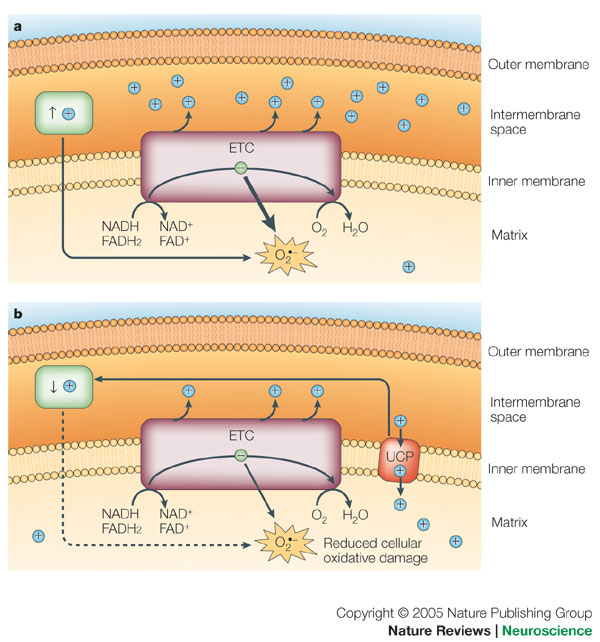 FROM:
Mitochondrial uncoupling proteins in the cns: in support of function and survival
Zane B. Andrews, Sabrina Diano & Tamas L. Horvath
Nature Reviews Neuroscience 6, 829-840 (November 2005)
MEMO: the membrane potential increases when ADP is not available, i.e. ATP is in excess
991SV-BIOCHEMISTRY OF AGE RELATED DISEASES
02-03/04/2019
55
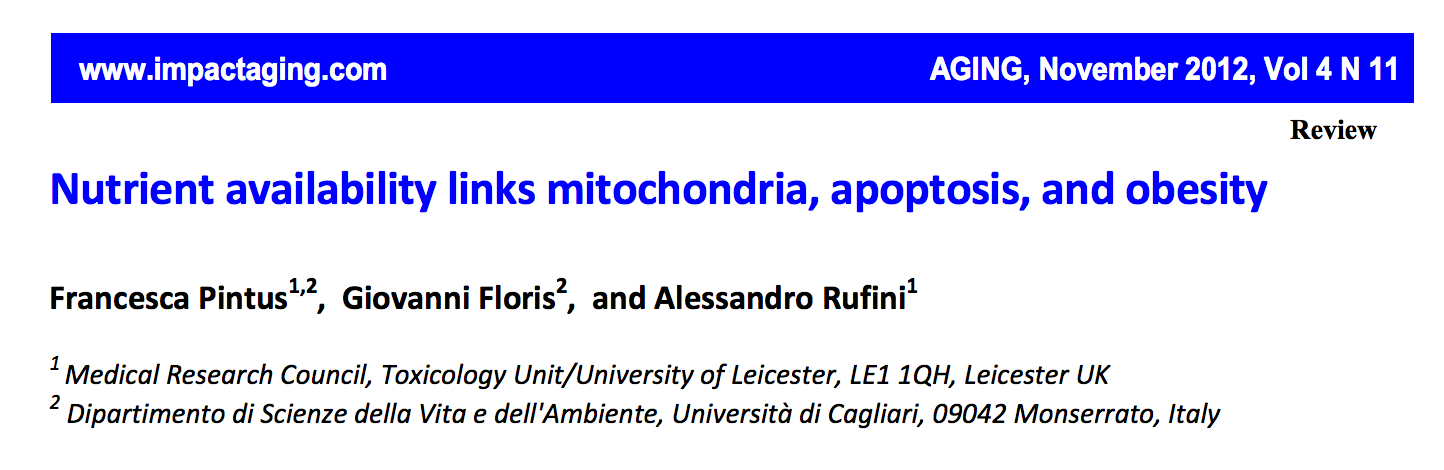 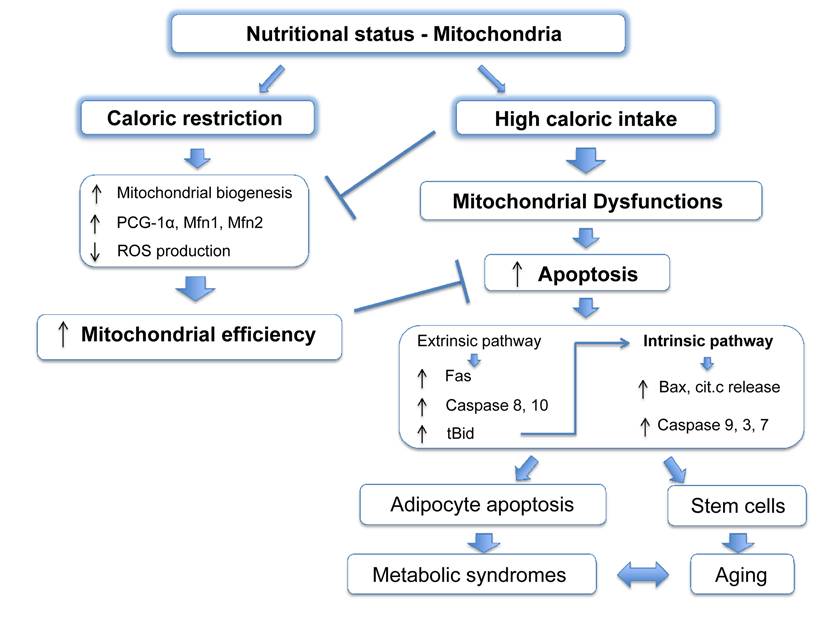 991SV-BIOCHEMISTRY OF AGE RELATED DISEASES
02-03/04/2019
56
Fine
02-03/04/2019
991SV-BIOCHEMISTRY OF AGE RELATED DISEASES
57
Lezione 2
Aggiornamenti
02-03/04/2019
991SV-BIOCHEMISTRY OF AGE RELATED DISEASES
58
Moodle - 1
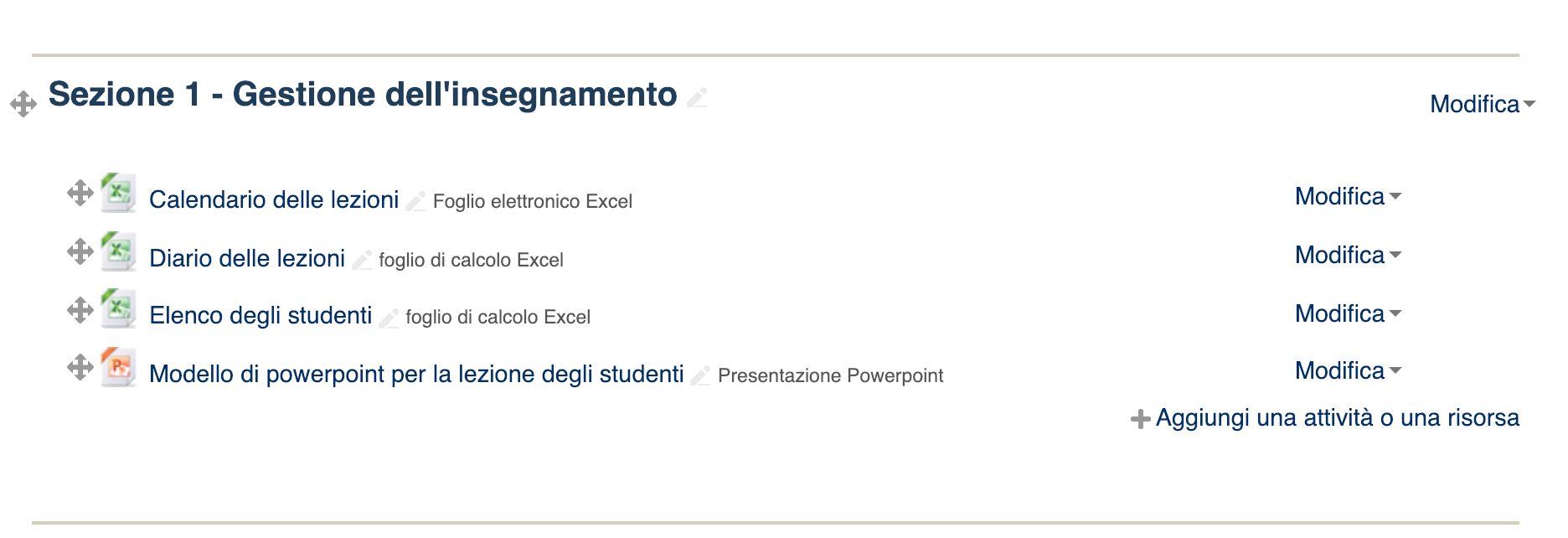 02-03/04/2019
991SV-BIOCHEMISTRY OF AGE RELATED DISEASES
59
Moodle 2
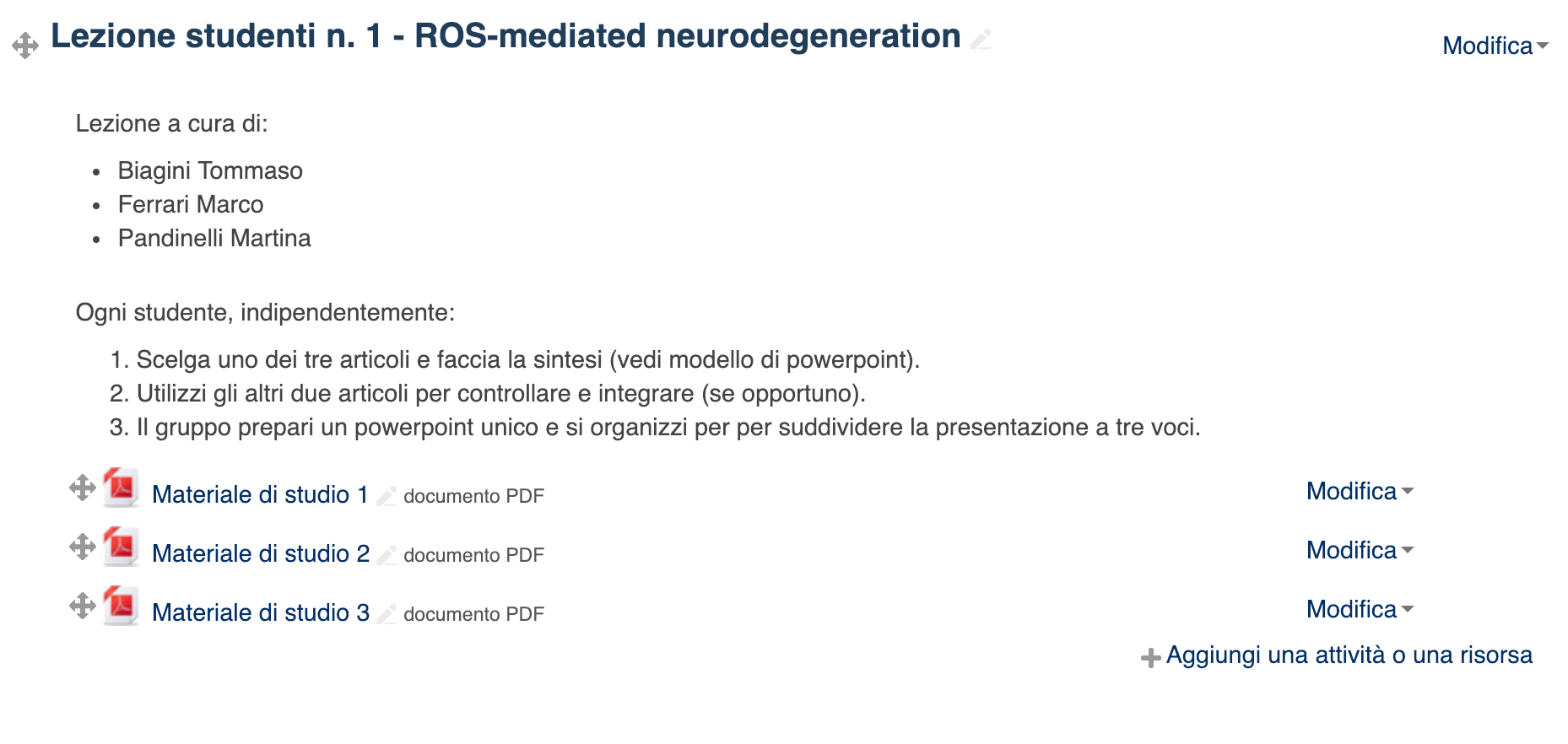 02-03/04/2019
991SV-BIOCHEMISTRY OF AGE RELATED DISEASES
60
Moodle - 3
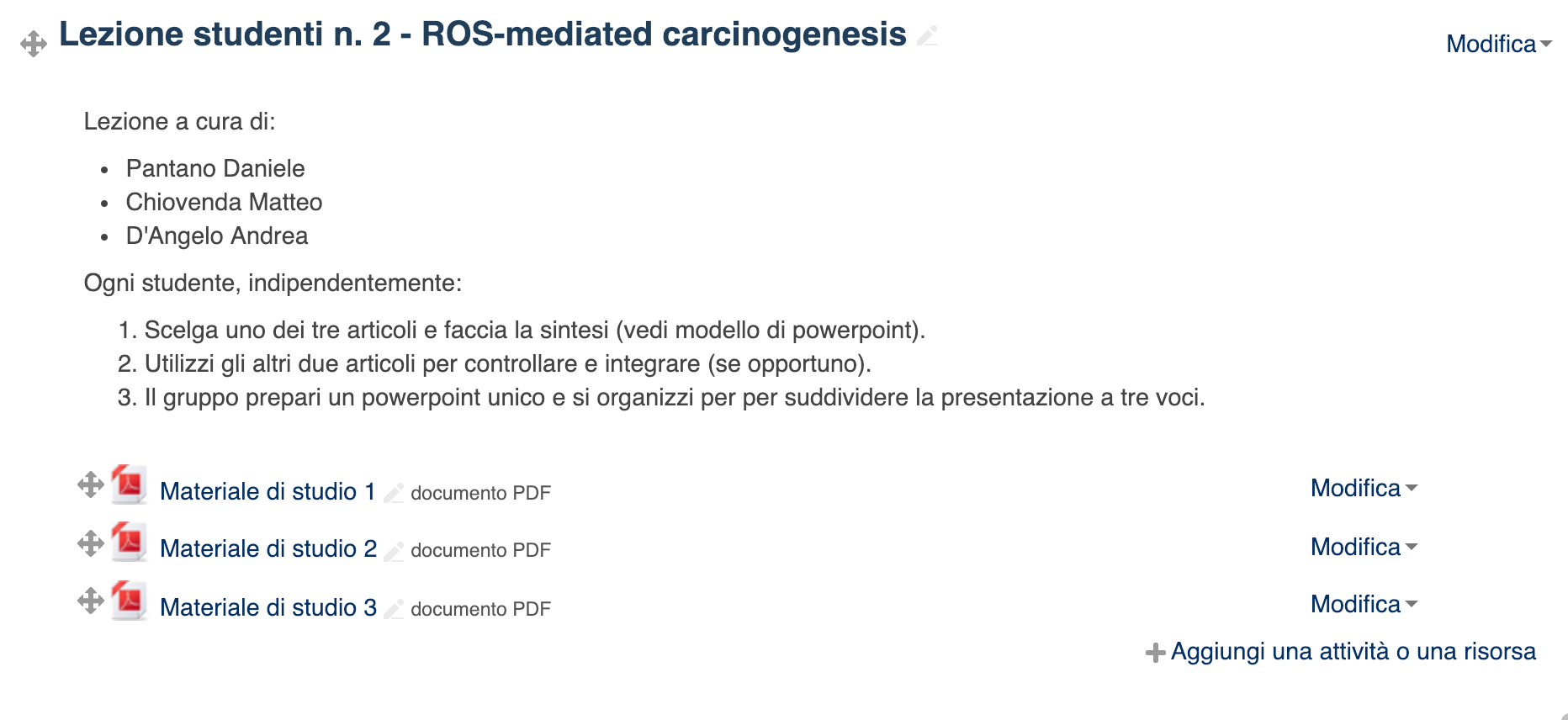 02-03/04/2019
991SV-BIOCHEMISTRY OF AGE RELATED DISEASES
61
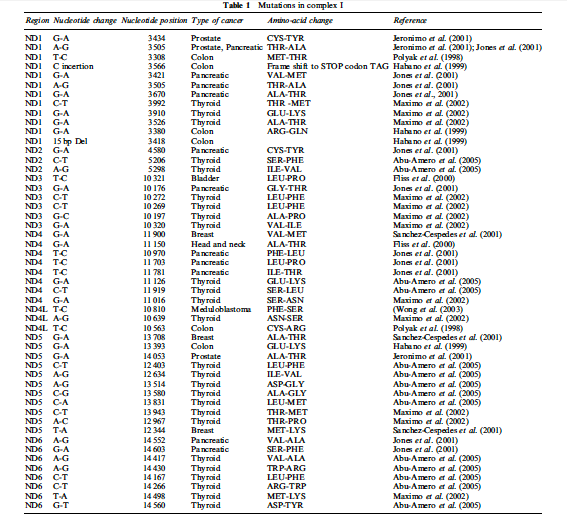 ROS can damage mtDNAcoding for Complex Ias found in various cancers
02-03/04/2019
991SV-BIOCHEMISTRY OF AGE RELATED DISEASES
62
Other mtDNA can be mutated and mitochondrial dysfunction further increases ROS
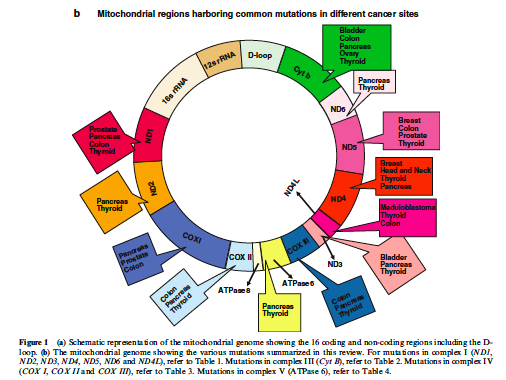 Common mutations in cancer
991SV-BIOCHEMISTRY OF AGE RELATED DISEASES
02-03/04/2019
63
THE PEROXISOME
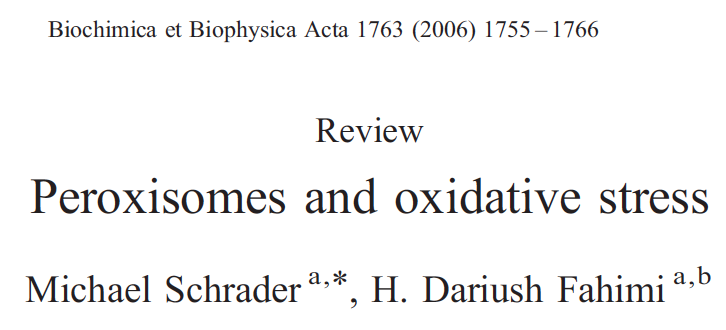 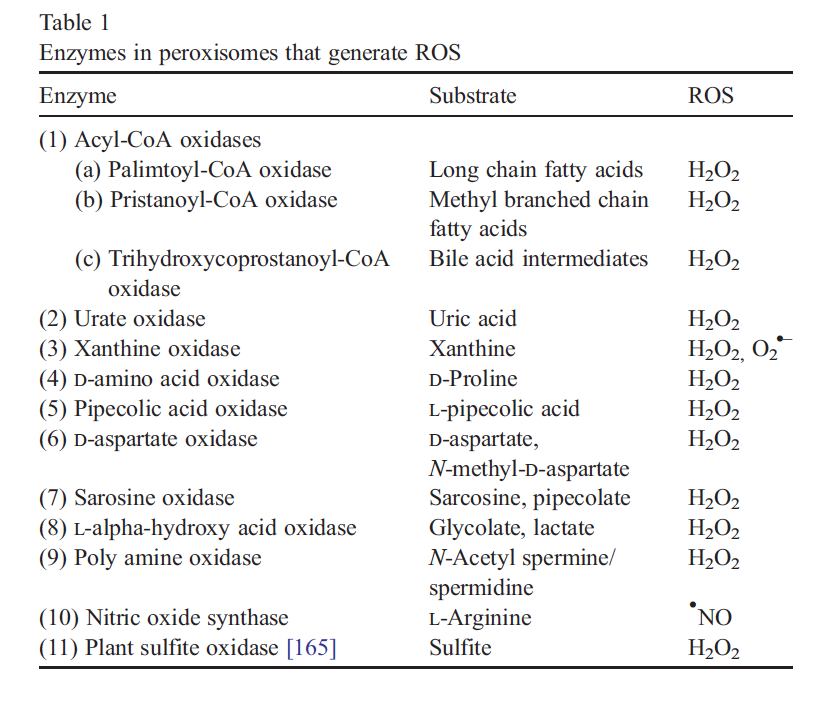 02-03/04/2019
64
991SV-BIOCHEMISTRY OF AGE RELATED DISEASES
THE PEROXISOME
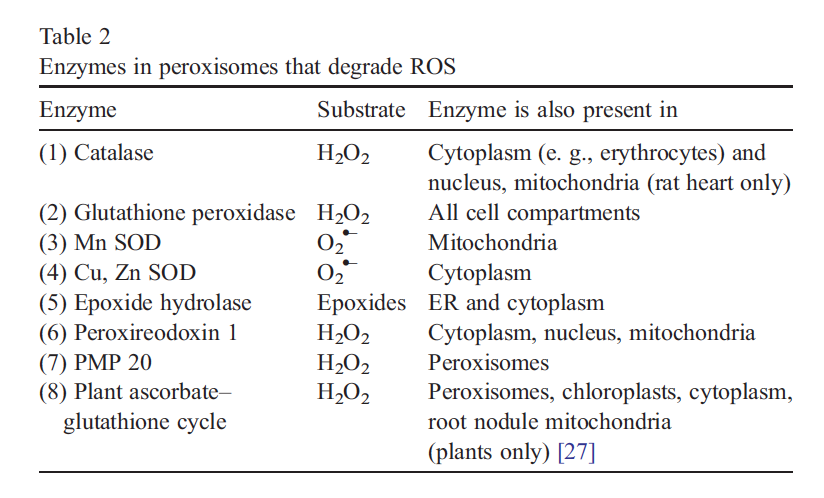 02-03/04/2019
65
991SV-BIOCHEMISTRY OF AGE RELATED DISEASES
Superoxide anion O2-  on endoplasmic reticulum
Cytochrome P450
991SV-BIOCHEMISTRY OF AGE RELATED DISEASES
02-03/04/2019
66
Alcohol Metabolism’s Damaging Effects on the CellA Focus on Reactive Oxygen Generation by the Enzyme Cytochrome P450 2E1Dennis R. Koop, Ph.D.http://pubs.niaaa.nih.gov/publications/arh294/274-280.htm
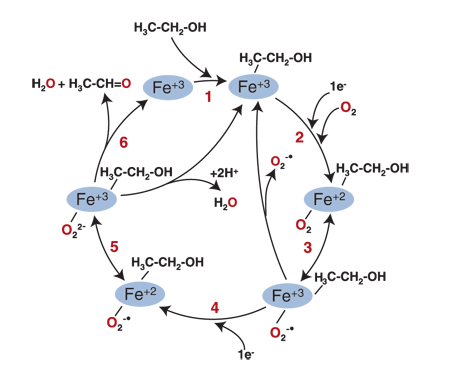 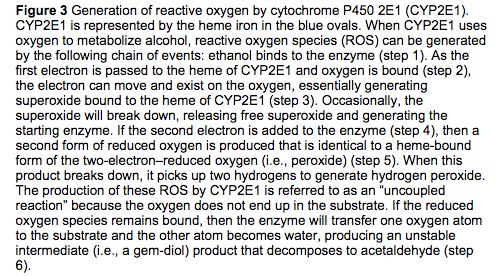 991SV-BIOCHEMISTRY OF AGE RELATED DISEASES
02-03/04/2019
67
O2
O2-
ex
in
NADPH
NADP+
e-
e-
e-
Superoxide anion O2-  on the plasma membrane
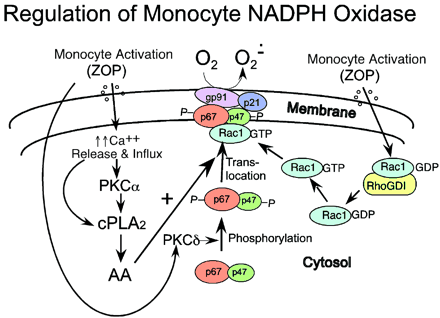 Components of the monocyte/macrophage NADPH oxidase are shown in color-filled circles. The regulatory pathways, controlling NADPH oxidase assembly and activation, are also indicated. Upon monocyte activation by a physiological stimulus, for example opsonized zymosan (ZOP), a serum-coated yeast cell wall, the cytosolic components move to join the membrane components gp91phox and p21phox. The assembly and activation of the NADPH oxidase enzyme complex is regulated by calcium influx, calcium release from intracellular stores, PKC-dependent phosphorylation of cPLA2, and arachidonic acid (AA) production. AA regulates the translocation of p47phox and p67phox to the membrane. These latter 2 components will not translocate unless first phosphorylated. Recent studies indicate that these phosphorylation events are regulated by PKC. Rac1 is the predominant Rac isoform expressed in monocytes, in contrast to Rac2 in neutrophils. Rac1 dissociates from its inhibitor rhoGDI upon monocyte activation and also translocates to the membrane, where it participates in the fully assembled and active NADPH oxidase.
991SV-BIOCHEMISTRY OF AGE RELATED DISEASES
02-03/04/2019
68
Enzyme-catalysed conversion of ROS to water and oxygen
Enzyme-catalysed defenses against ROS
991SV-BIOCHEMISTRY OF AGE RELATED DISEASES
02-03/04/2019
69
The reaction of superoxide dismutase (EC-Number 1.15.1.1 )
2 H+ + 2 O2- → O2 + H2O2
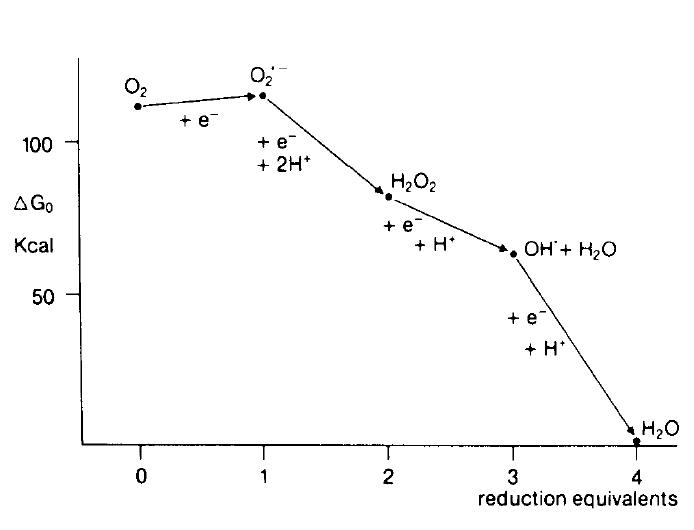 2 H+
2
2
O2
991SV-BIOCHEMISTRY OF AGE RELATED DISEASES
02-03/04/2019
70
Hydrogen peroxideWhy it’s better to get rid of
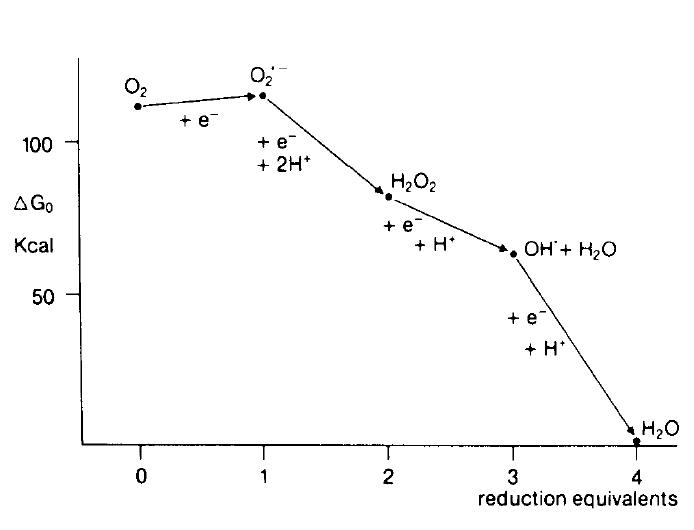 Fe2+
Fenton reaction
Fe3+
OH-
991SV-BIOCHEMISTRY OF AGE RELATED DISEASES
02-03/04/2019
71
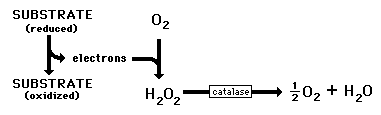 2
2
The reaction of catalase (EC-Number 1.11.1.6 )
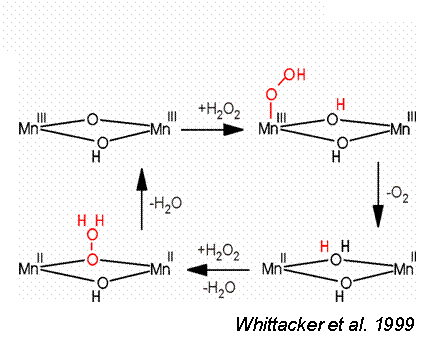 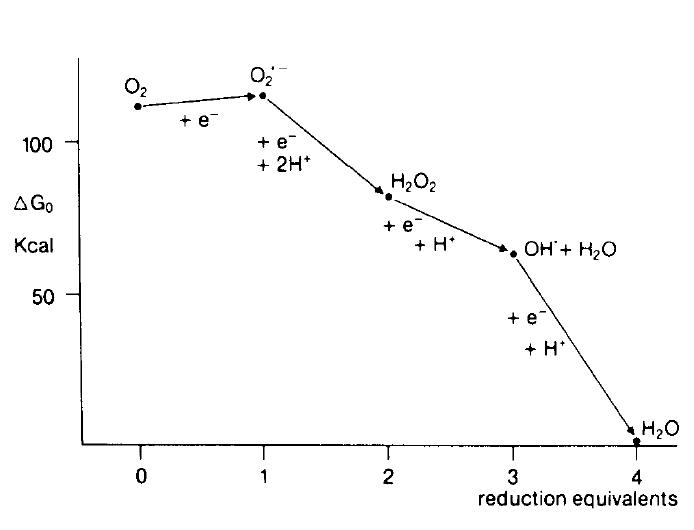 02-03/04/2019
72
991SV-BIOCHEMISTRY OF AGE RELATED DISEASES
Competitive race of the catalase and the Fenton reactions to consume hydrogen peroxide
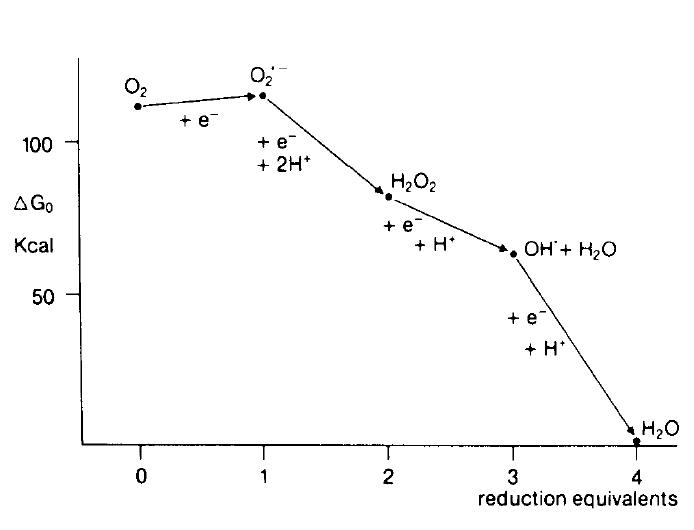 Fe2+
Fenton reaction
Fe3+
OH-
catalase
1.11.1.6
991SV-BIOCHEMISTRY OF AGE RELATED DISEASES
02-03/04/2019
73
The reaction of glutathione peroxidase(EC-Number 1.11.1.12)
Peptide bonds
Hydrogen peroxide
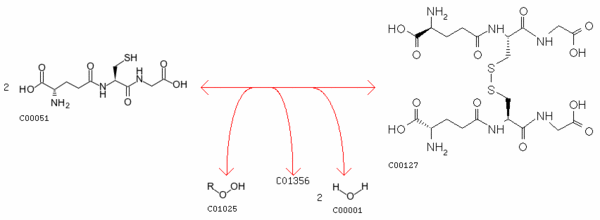 glutathione
Glutathione disulfide
Lipid
Lipid hydroperoxide
Glutathione is a tripeptide:
-glutamylcysteinyl glycine
991SV-BIOCHEMISTRY OF AGE RELATED DISEASES
02-03/04/2019
74
Another competitive race of the glutathione peroxidase and the Fenton reactions to consume hydrogen peroxide
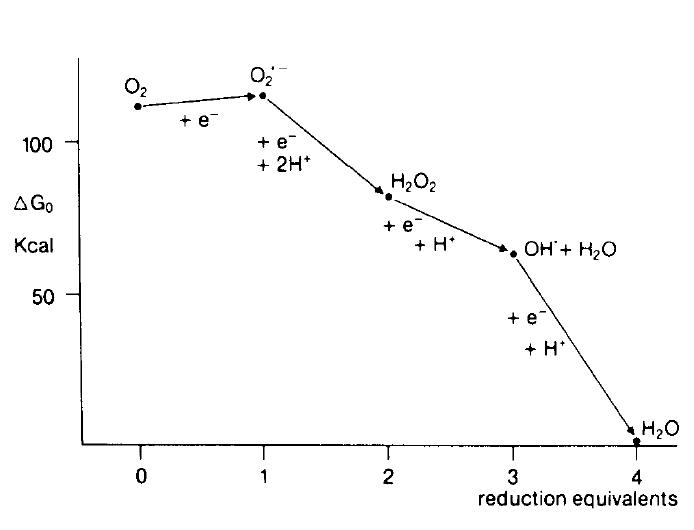 Fenton reaction
Fe2+ Fe3+
GPX
1.11.1.12
2GSH
GSSH
02-03/04/2019
75
991SV-BIOCHEMISTRY OF AGE RELATED DISEASES
SOD is the first line of defenceCatalase and glutathione reductase are together in the last defence line
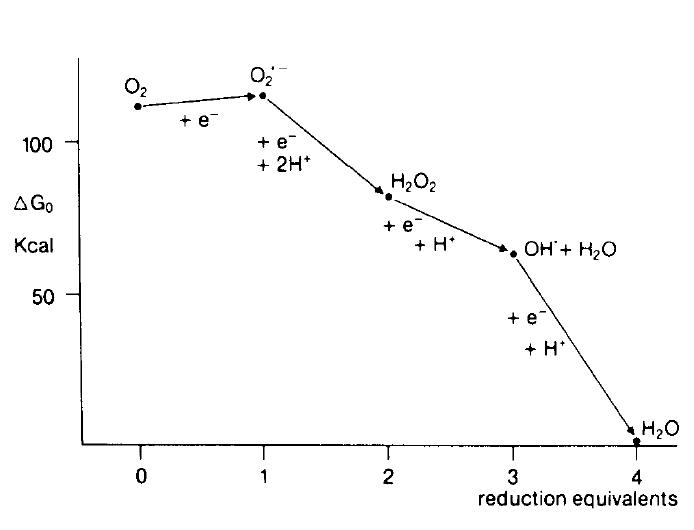 SOD
1.15.1.1
2 H+
Fe2+
O2
Fenton reaction
Fe3+
OH-
GPX
1.11.1.12
catalase
1.11.1.6
2GSH
GSSH
991SV-BIOCHEMISTRY OF AGE RELATED DISEASES
02-03/04/2019
76
GSSG
2 GSH
NADPH+H+
NADP+
The reaction of glutathione reductase(EC-Number 1.8.1.7) regenerates reduced glutathione
991SV-BIOCHEMISTRY OF AGE RELATED DISEASES
02-03/04/2019
77
Recommended reading
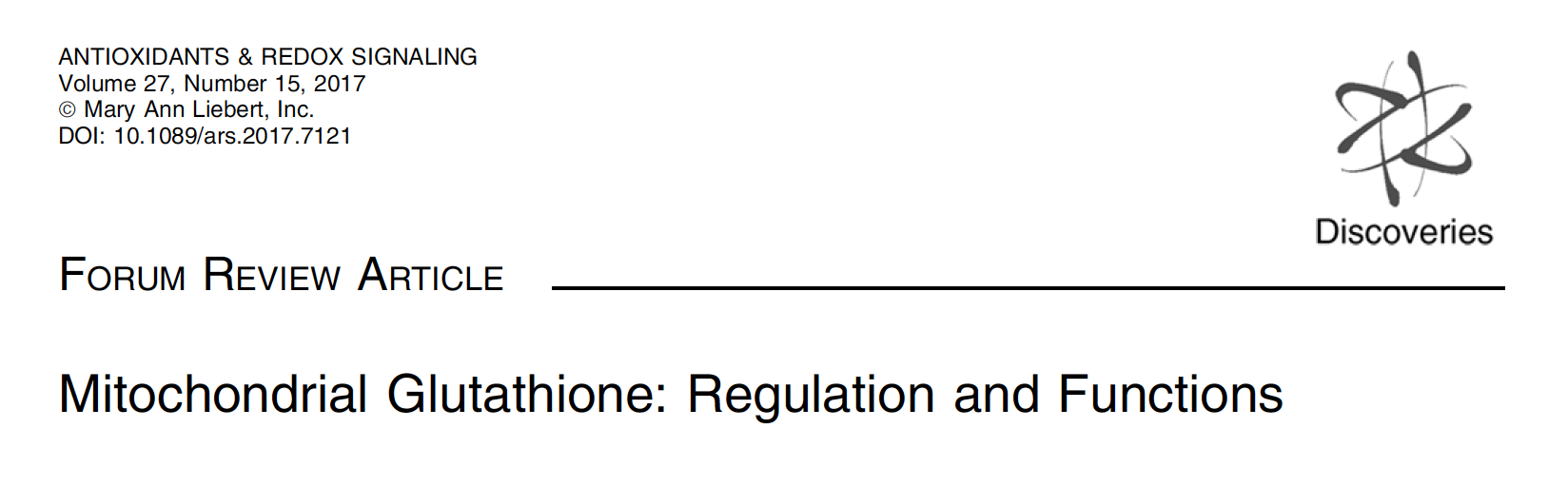 02-03/04/2019
991SV-BIOCHEMISTRY OF AGE RELATED DISEASES
78
Endogenous defenses against ROS: non-enzymatic anti-oxidants
lipoic acid, bilirubin, uric acid, ascorbic acid, flavonoids, carotenoids, … a few examples …
991SV-BIOCHEMISTRY OF AGE RELATED DISEASES
02-03/04/2019
79
Great resource!DOI: 10.1039/c4ra13315c
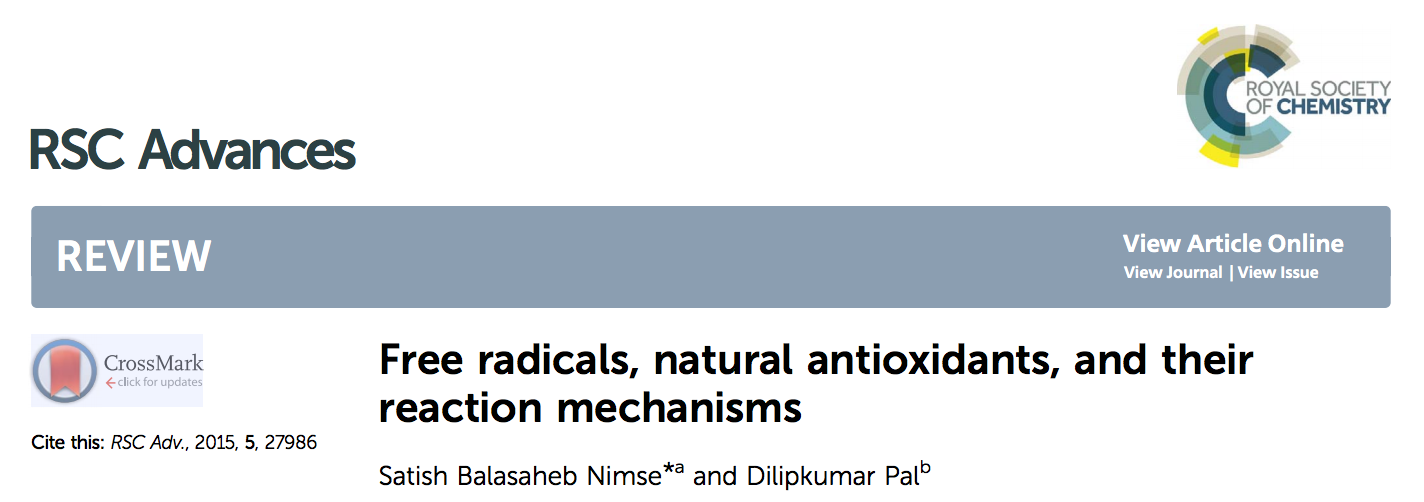 991SV-BIOCHEMISTRY OF AGE RELATED DISEASES
02-03/04/2019
80
Ascorbate to Dehydroascorbate, sinking single electrons
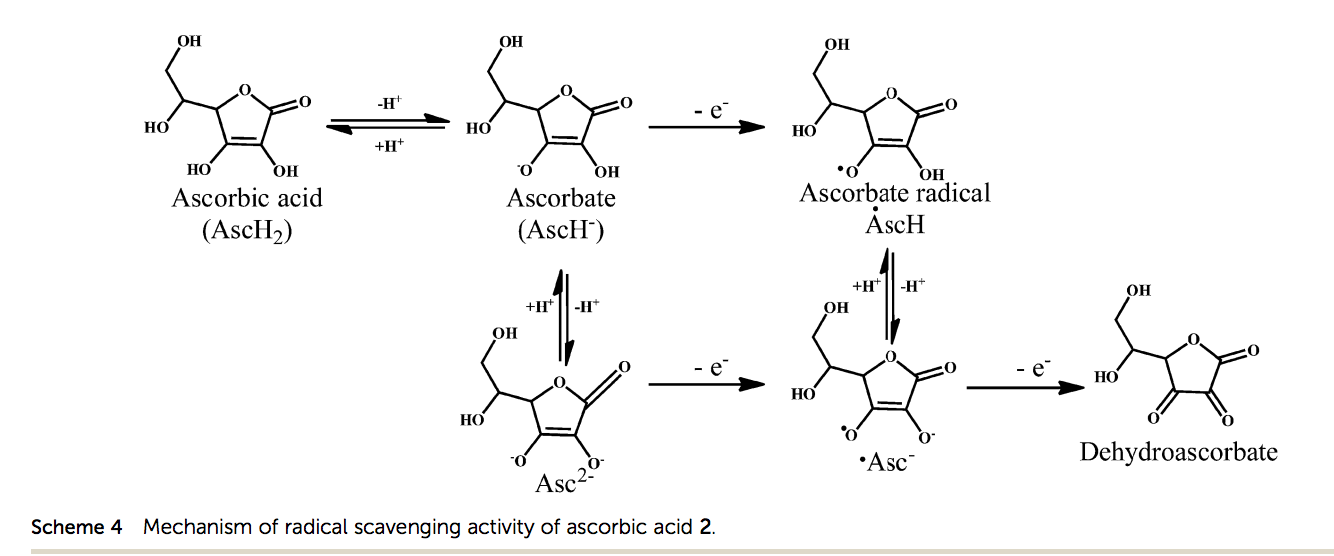 991SV-BIOCHEMISTRY OF AGE RELATED DISEASES
02-03/04/2019
81
A dietary flavonoid, sinking single electronsDOI: 10.1039/c4ra13315c
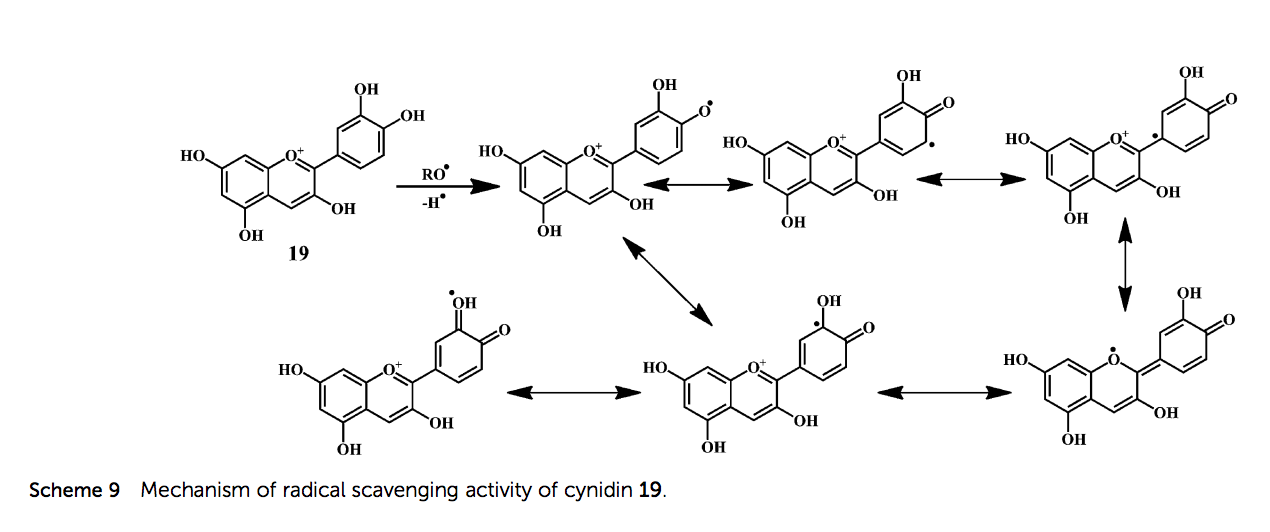 991SV-BIOCHEMISTRY OF AGE RELATED DISEASES
02-03/04/2019
82
Vitamin A3, sinking single electronsDOI: 10.1039/c4ra13315c
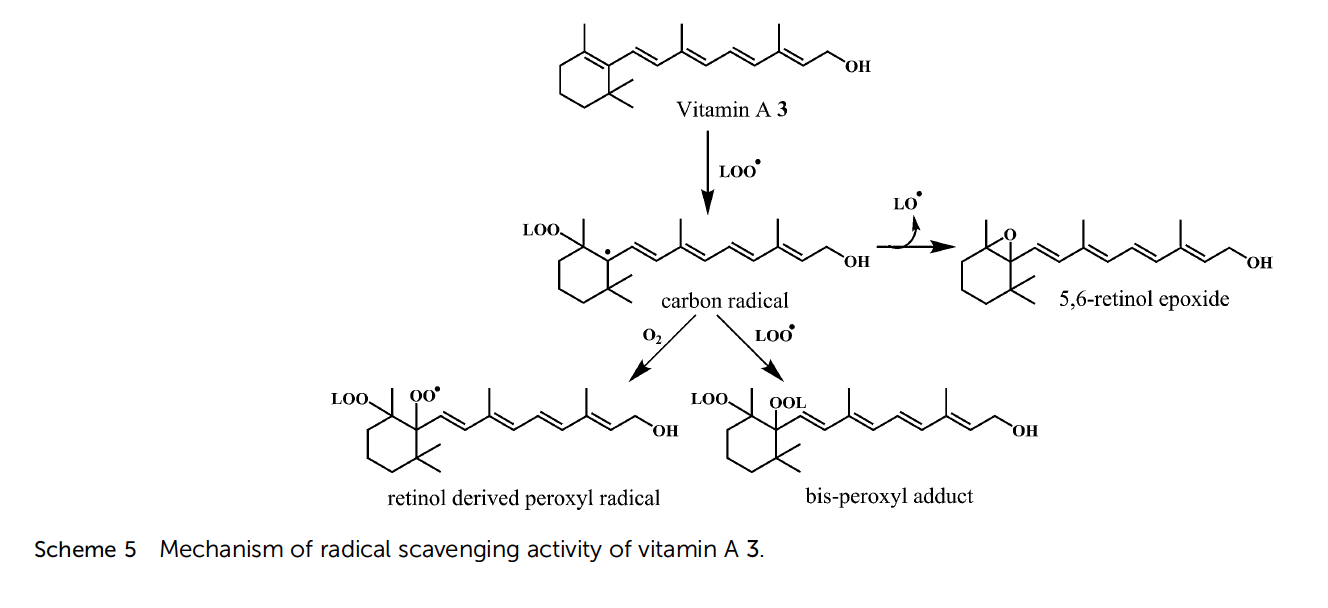 02-03/04/2019
991SV-BIOCHEMISTRY OF AGE RELATED DISEASES
83
Bilirubinmetabolic origin and degradation by ROS
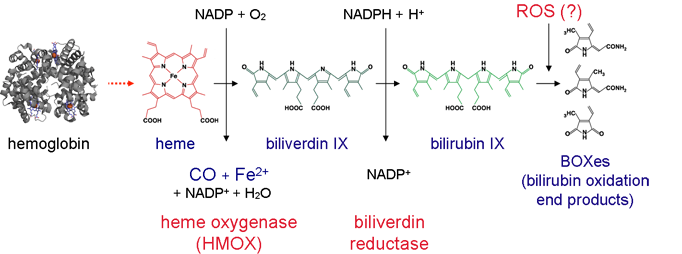 02-03/04/2019
991SV-BIOCHEMISTRY OF AGE RELATED DISEASES
84
[Speaker Notes: source
http://www.photonics4life.eu/P4L/Research/Local-Cluster-Projects/HHDP-Heme-and-heme-degration-products-Alternative-Functions-and-signaling-mechanisms]
Bilirubinmetabolic origin and recycling to biliverdin
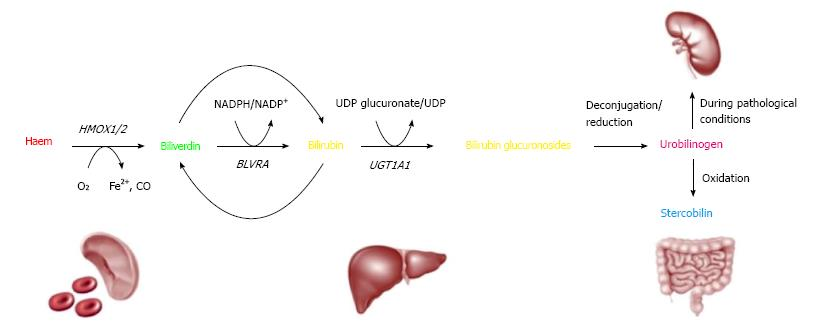 02-03/04/2019
991SV-BIOCHEMISTRY OF AGE RELATED DISEASES
85
[Speaker Notes: source 
https://www.wjgnet.com/2150-5349/full/v7/i4/469.htm]
The bilirubin/biliverdin redox couple
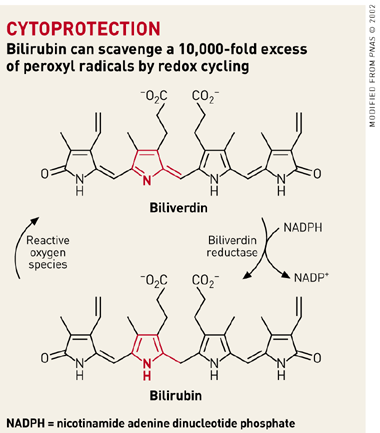 991SV-BIOCHEMISTRY OF AGE RELATED DISEASES
02-03/04/2019
86
Uric acid, sinking electronsDOI: 10.1039/C2MD20287E
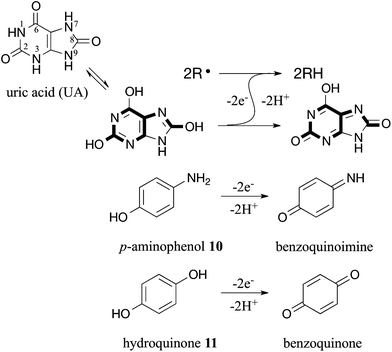 991SV-BIOCHEMISTRY OF AGE RELATED DISEASES
02-03/04/2019
87
ROS in PHYSIOLOGY
Biochemical mechanisms
991SV-BIOCHEMISTRY OF AGE RELATED DISEASES
02-03/04/2019
88
ROS signalling
02-03/04/2019
991SV-BIOCHEMISTRY OF AGE RELATED DISEASES
89
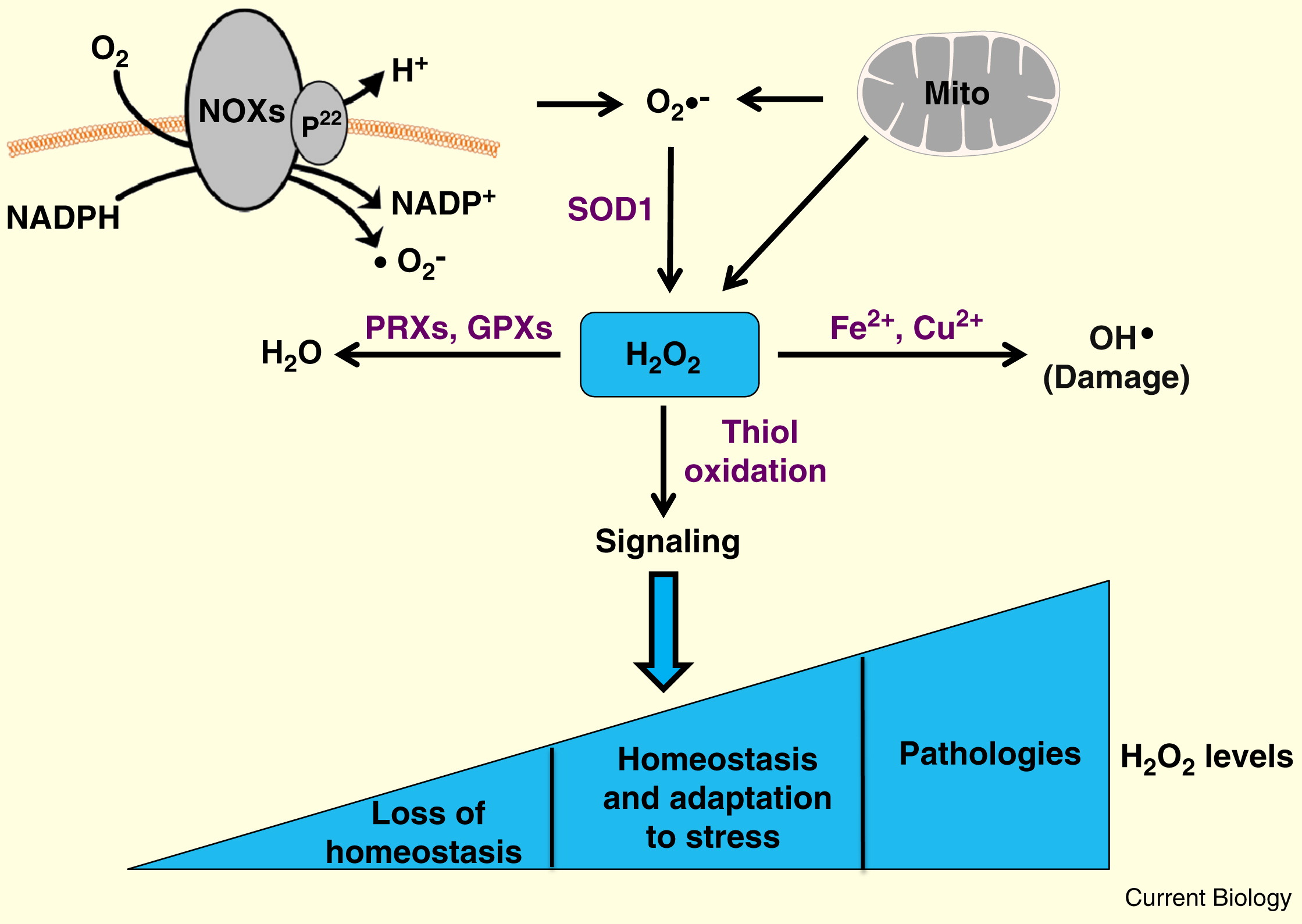 991SV-BIOCHEMISTRY OF AGE RELATED DISEASES
02-03/04/2019
90
http://www.sciencedirect.com/science/article/pii/S0960982212014510
Physiologic role of NADPH oxidase-derived ROS. Green arrows indicate activation, and red lines with blunted ends indicate inhibition.
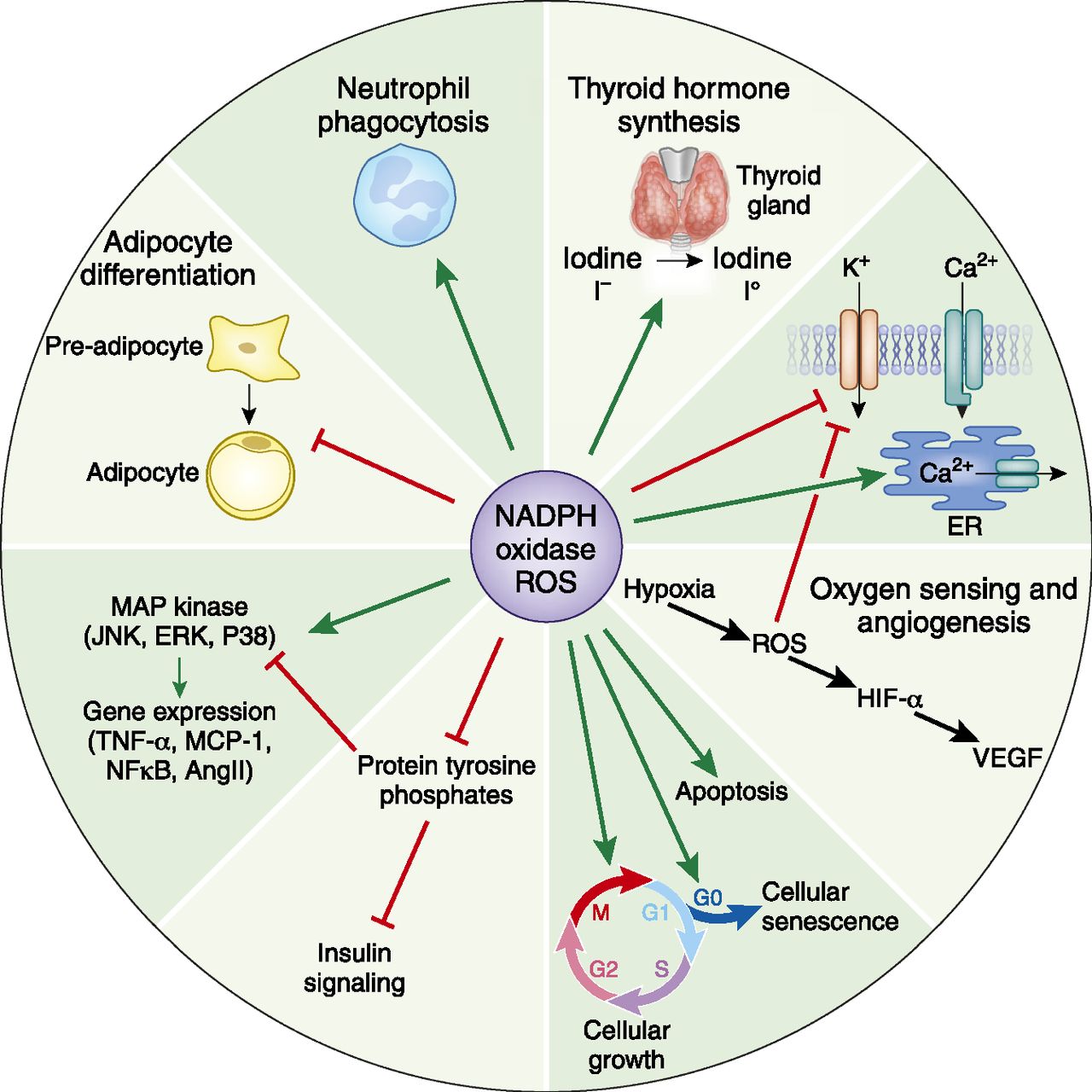 Mona Sedeek et al. JASN 2013;24:1512-1518
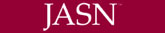 02-03/04/2019
991SV-BIOCHEMISTRY OF AGE RELATED DISEASES
91
©2013 by American Society of Nephrology
[Speaker Notes: Physiologic role of NADPH oxidase-derived ROS. Green arrows indicate activation, and red lines with blunted ends indicate inhibition. NoxS, renal NADPH oxidases; VEGF, vascular endothelial growth factor; HIF, hypoxia inducible factor; ER, endoplasmic reticulum; MCP-1, monocyte chemotactic protein-1; MAP kinase, mitogen activated protein kinase; JNK, c-Jun N-terminal kinase 1; ERK, extracellular signal-regulated kinases; P38, p38 kinase.]
Cysteine biochemistry allows for redox-dependent signaling.
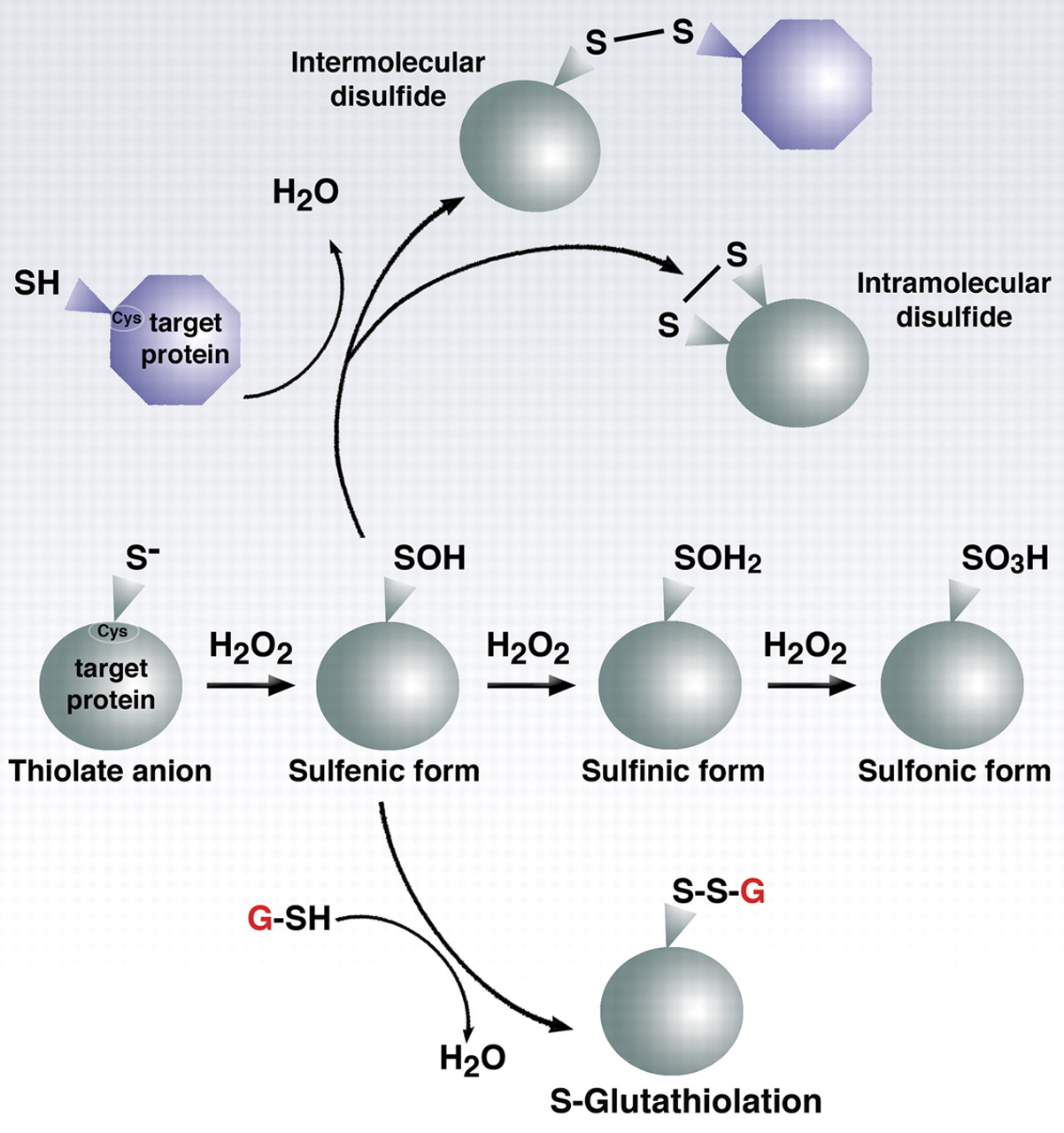 Finkel T J Cell Biol 2011;194:7-15
991SV-BIOCHEMISTRY OF AGE RELATED DISEASES
02-03/04/2019
92
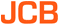 ©2011 by Rockefeller University Press
[Speaker Notes: Cysteine biochemistry allows for redox-dependent signaling. Specific reactive cysteine (Cys) residues within target proteins can be covalently modified by oxidative stress. Much like phosphorylation on serine or threonine residues, alteration of the thiol group can in turn modify enzymatic activity. Although the sulfenic form (SOH) is readily reversible, higher states of oxidation generally, but not always, lead to irreversible modification.]
Redox-dependent signallingCYS chemistryCellular mechanisms and physiological consequences of redox-dependent signalling. Holmström KM, Finkel T. Nat Rev Mol Cell Biol. 2014 Jun;15(6):411-21.
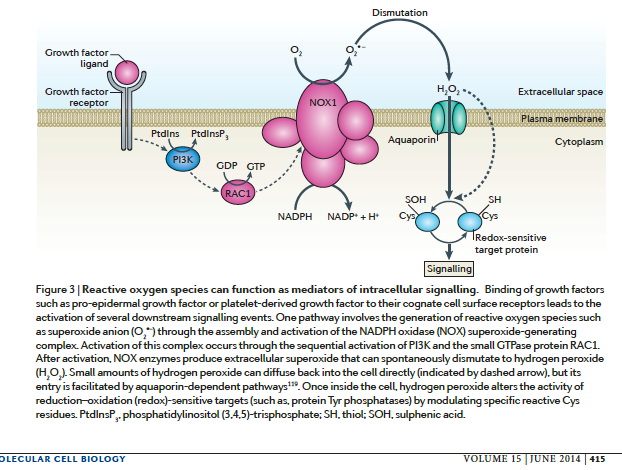 991SV-BIOCHEMISTRY OF AGE RELATED DISEASES
93
02-03/04/2019
Reversible cys oxidation
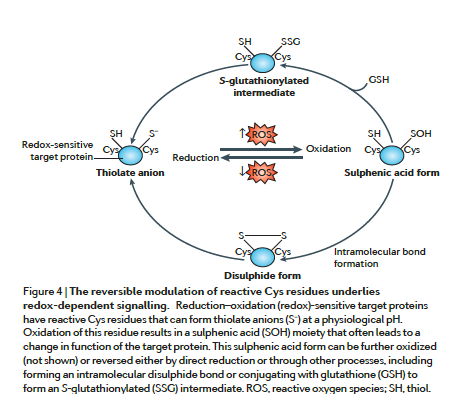 991SV-BIOCHEMISTRY OF AGE RELATED DISEASES
02-03/04/2019
94
Protein modification can cause either gain or loss of protein function and either gain or loss of cell function
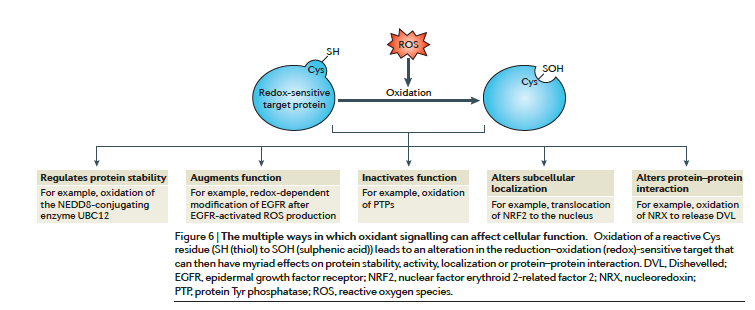 991SV-BIOCHEMISTRY OF AGE RELATED DISEASES
02-03/04/2019
95
Physiological protein carbonylation
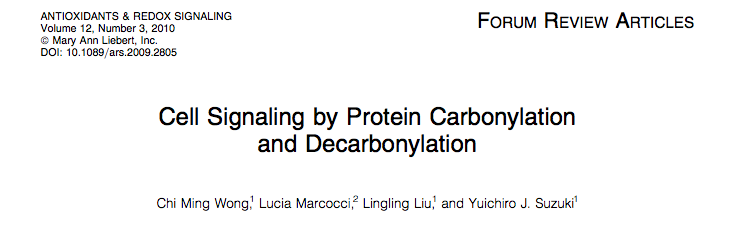 991SV-BIOCHEMISTRY OF AGE RELATED DISEASES
02-03/04/2019
96
ROS-dependent regulation of signaling pathways
ROS cause autophosphorylation of EGF receptor
MAPK cascades
ERK (extracellular signal-regulated kinase) 
JNK (c-Jun NH2-terminal kinase)
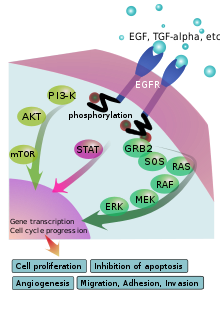 02-03/04/2019
991SV-BIOCHEMISTRY OF AGE RELATED DISEASES
97
[Speaker Notes: source
https://en.wikipedia.org/wiki/Epidermal_growth_factor_receptor]
Ras - overview
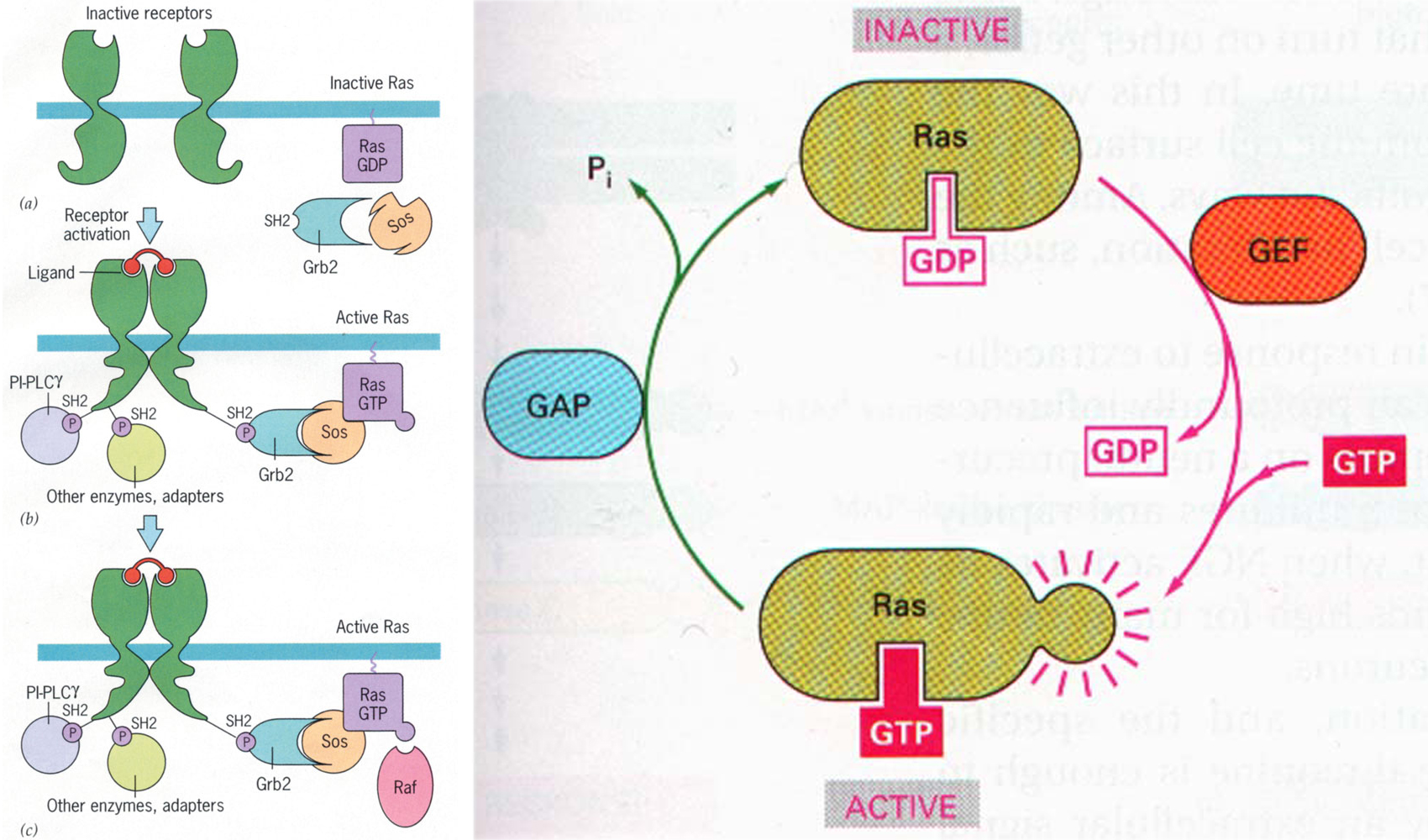 02-03/04/2019
991SV-BIOCHEMISTRY OF AGE RELATED DISEASES
98
[Speaker Notes: source
http://cc.scu.edu.cn/G2S/Template/View.aspx?courseType=1&courseId=17&topMenuId=113301&menuType=1&action=view&type=&name=&linkpageID=113472]
Ras glutathionylation in Nox signalling
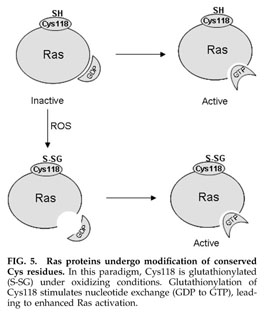 02-03/04/2019
991SV-BIOCHEMISTRY OF AGE RELATED DISEASES
99
[Speaker Notes: source
http://go.galegroup.com/ps/anonymous?p=AONE&sw=w&issn=15230864&v=2.1&it=r&id=GALE%7CA209536907&sid=googleScholar&linkaccess=fulltext]
Ras glutathionylation in Angiotensin II signalling
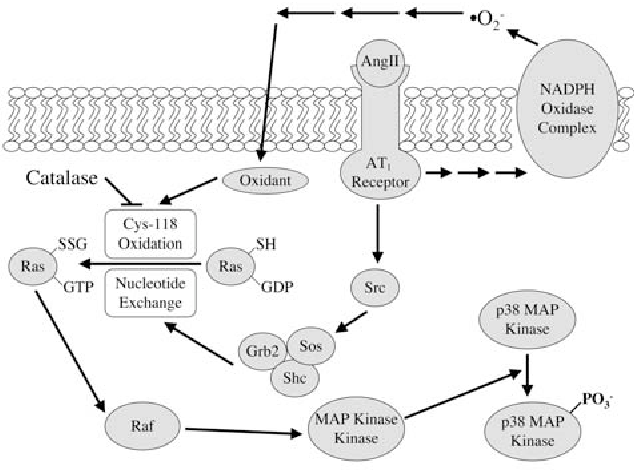 02-03/04/2019
991SV-BIOCHEMISTRY OF AGE RELATED DISEASES
100
[Speaker Notes: source
https://www.semanticscholar.org/paper/Hydrogen-peroxide%3A-a-signaling-messenger.-Stone-Yang/d27ecd4026245359bffb0b90ab0ad281dd7e15da/figure/12]
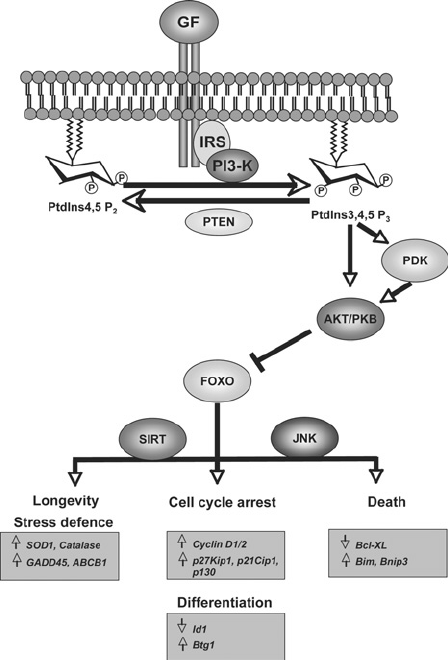 RTK overview
02-03/04/2019
991SV-BIOCHEMISTRY OF AGE RELATED DISEASES
101
[Speaker Notes: Figure 1 FOXO factor transcriptional activity is regulated by Akt/PKB, SIRT and JNK activity. Growth factor (GF) stimulation leads to activation of PI3K, which results in Akt/PKB activation. Akt/PKB phosphorylates and inactivates FOXO proteins. FOXO activity towards different target genes and subsequent cell fate is influenced by SIRT- and JNK-dependent modifications. PDK, phosphoinositide-dependent kinase. 

source
https://www.researchgate.net/publication/6743984_FOXO_transcription_factors_Key_regulators_of_cell_fate/figures?lo=1]
Reversible oxidation of phosphatase and tensin homolog (PTEN) alters its interactions with signaling and regulatory proteins
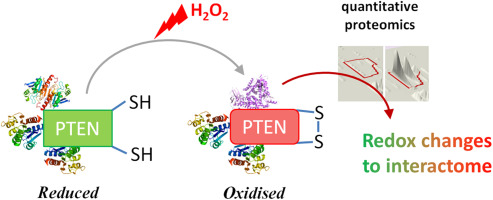 02-03/04/2019
991SV-BIOCHEMISTRY OF AGE RELATED DISEASES
102
[Speaker Notes: source
https://www.sciencedirect.com/science/article/pii/S0891584915011028]
Redox Regulation of the Tumor Suppressor PTEN by Hydrogen Peroxide and Tert-Butyl Hydroperoxide
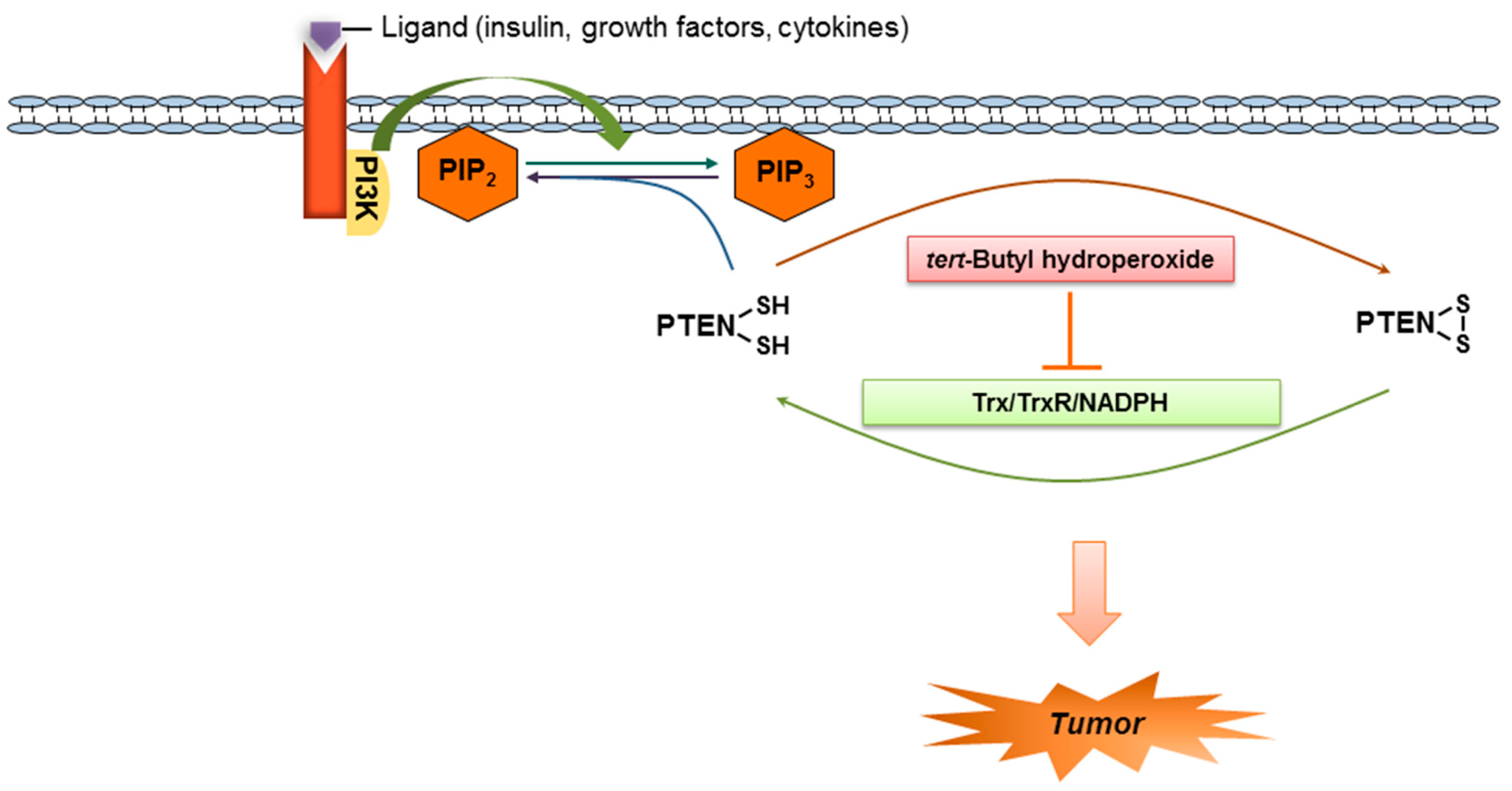 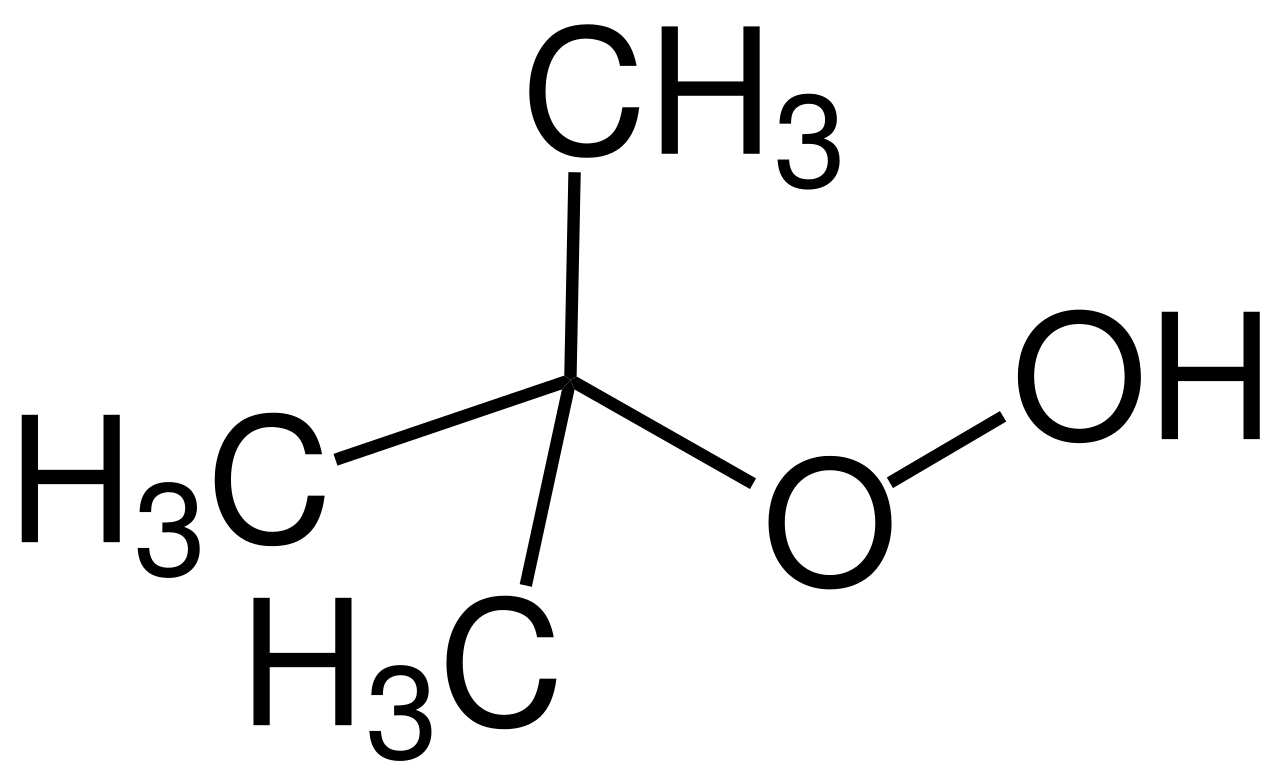 02-03/04/2019
991SV-BIOCHEMISTRY OF AGE RELATED DISEASES
103
[Speaker Notes: source
https://www.mdpi.com/1422-0067/18/5/982/htm]
Thioredoxin Thioredoxin is a 12-kD oxidoreductase enzyme containing a dithiol-disulfide active site. It is ubiquitous and found in many organisms from plants and bacteria to mammals.
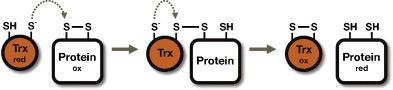 Fig. 1. Mechanism of disulfide reduction by thioredoxin. During the thiol-disulfide exchange reaction, a transient mixed disulfide bond is formed between thioredoxin and its substrate. After completion of the catalytic cycle, a reduced substrate protein is released and thioredoxin is converted to the oxidized form. Trx: thioredoxin; red: reduced; ox: oxidized.
02-03/04/2019
991SV-BIOCHEMISTRY OF AGE RELATED DISEASES
104
[Speaker Notes: source
https://www.sciencedirect.com/science/article/pii/S1359610113000026#fig0005]
Thioredoxin reduces intramolecular disulfide bonds
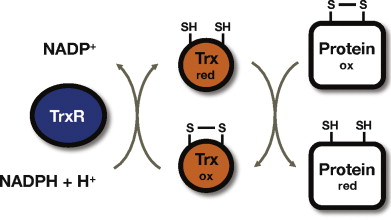 Fig. 2. The reduced form of thioredoxin catalyzes reduction of disulfide bonds in target proteins. Oxidized thioredoxin is regenerated to the reduced state by the NADPH-dependent flavoenzyme thioredoxin reductase. TrxR: thioredoxin reductase.
02-03/04/2019
991SV-BIOCHEMISTRY OF AGE RELATED DISEASES
105
[Speaker Notes: source
https://www.sciencedirect.com/science/article/pii/S1359610113000026#fig0005]
Redox regulation of phosphatase function
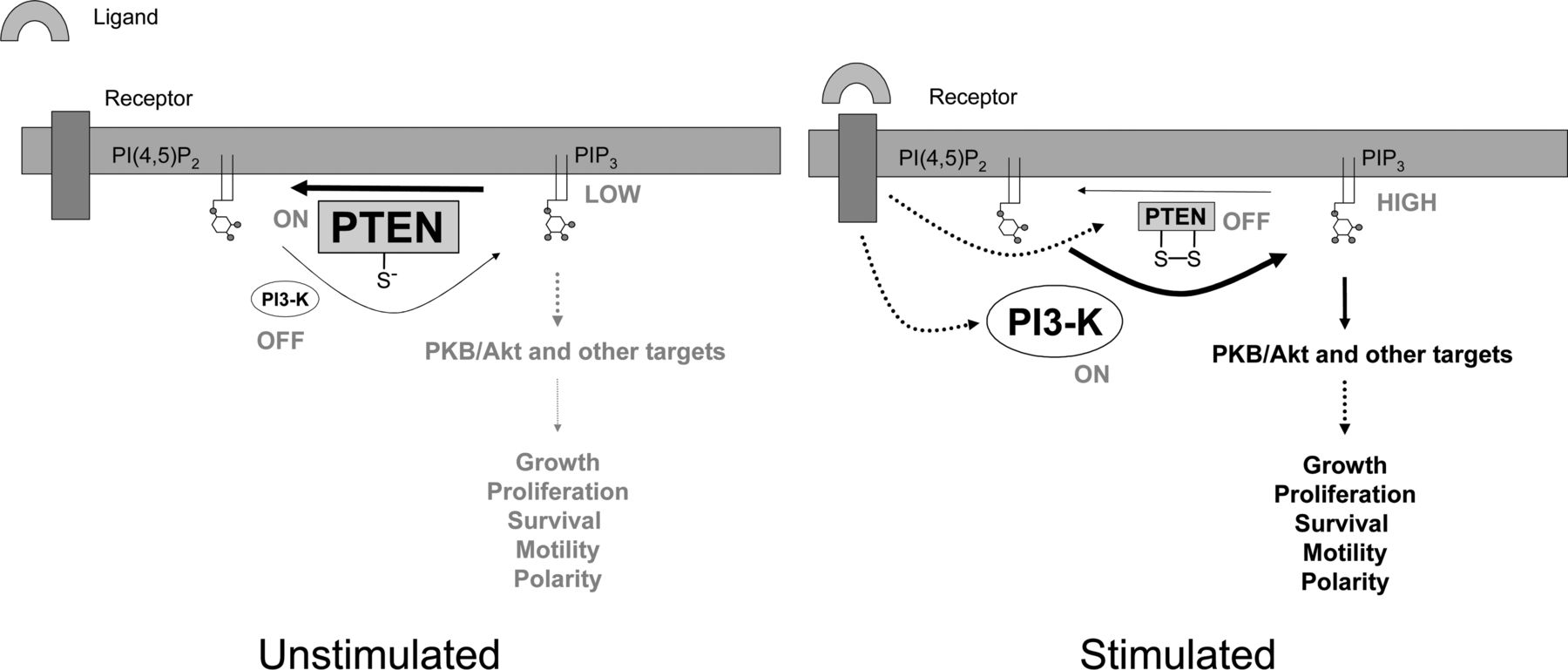 02-03/04/2019
991SV-BIOCHEMISTRY OF AGE RELATED DISEASES
106
[Speaker Notes: source
http://www.biochemsoctrans.org/content/32/6/1018]
PTEN domains
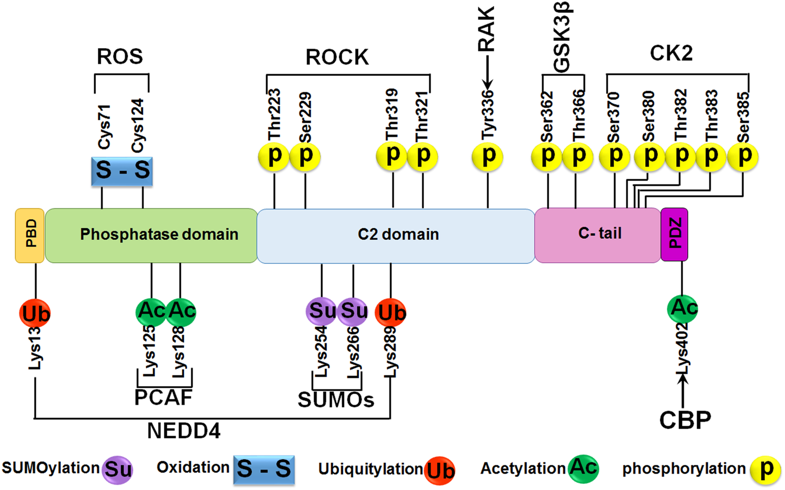 02-03/04/2019
991SV-BIOCHEMISTRY OF AGE RELATED DISEASES
107
[Speaker Notes: Fig. 3
Post-translational modifications of PTEN. PTEN is subject to several post-translational modifications including phosphorylation, oxidation, acetylation, ubiquitination and SUMOylation. Phosphorylation of multiple sites on the C-terminal region of PTEN affects protein stability, phosphatase activity and protein–protein interactions. Oxidation of PTEN at Cys124 leads to the formation of a disulfide bond with Cys71 resulting in decreased PTEN activity. PTEN is also acetylated at Lys125 and Lys128 by PCAF and at Lys402 by CBP. Ubiquitination of PTEN at Lys13 and Lys 289 by NEDD4-1, XIAP, and WWP2 regulates PTEN stability and cellular localization. PTEN SUMOylation at K254 and K266 is critical for PTEN tumor suppressive functions

source]
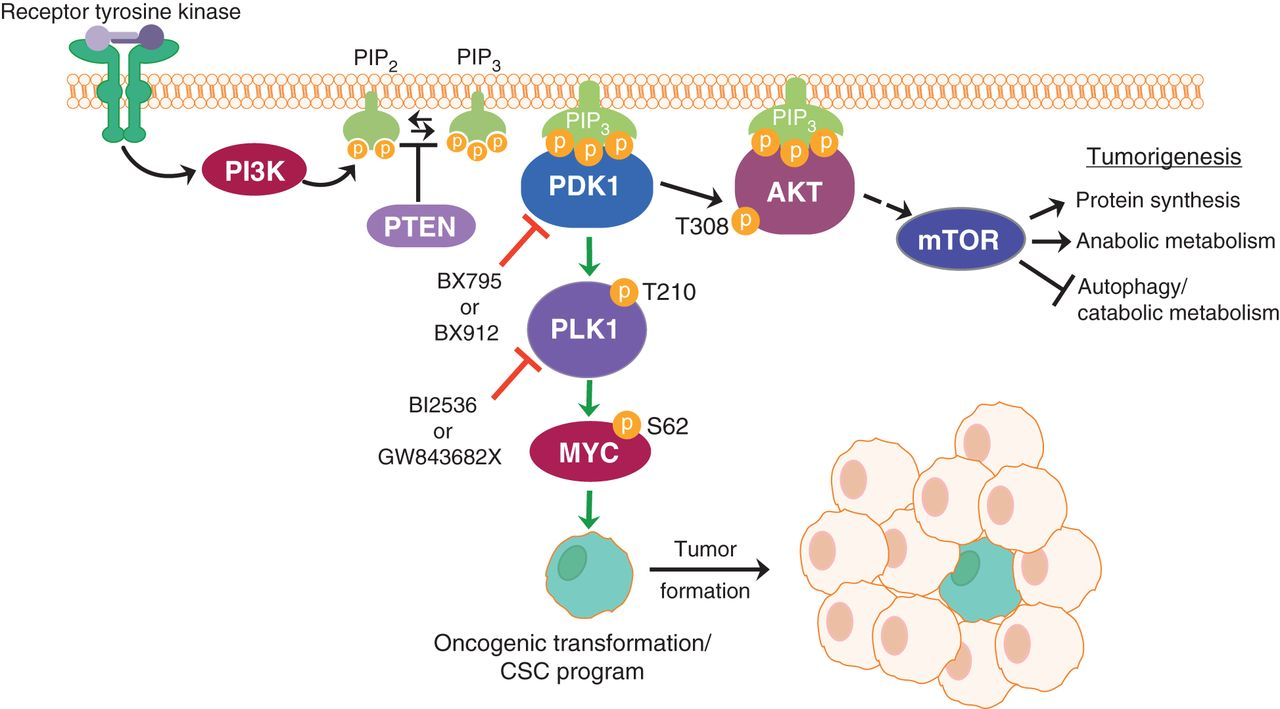 02-03/04/2019
991SV-BIOCHEMISTRY OF AGE RELATED DISEASES
108
[Speaker Notes: source
http://cancerdiscovery.aacrjournals.org/content/3/10/1099]
MITOHORMESISPROMOTING HEALTH AND LIFESPAN BY INCREASEDLEVELS OF REACTIVE OXYGEN SPECIESMichale Ristow, 2014
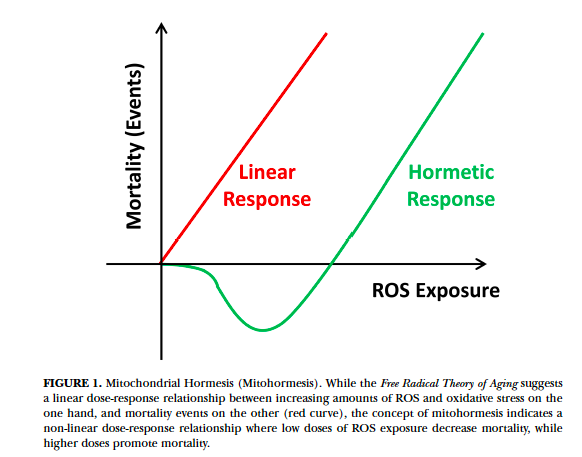 991SV-BIOCHEMISTRY OF AGE RELATED DISEASES
02-03/04/2019
109
Recommended reading
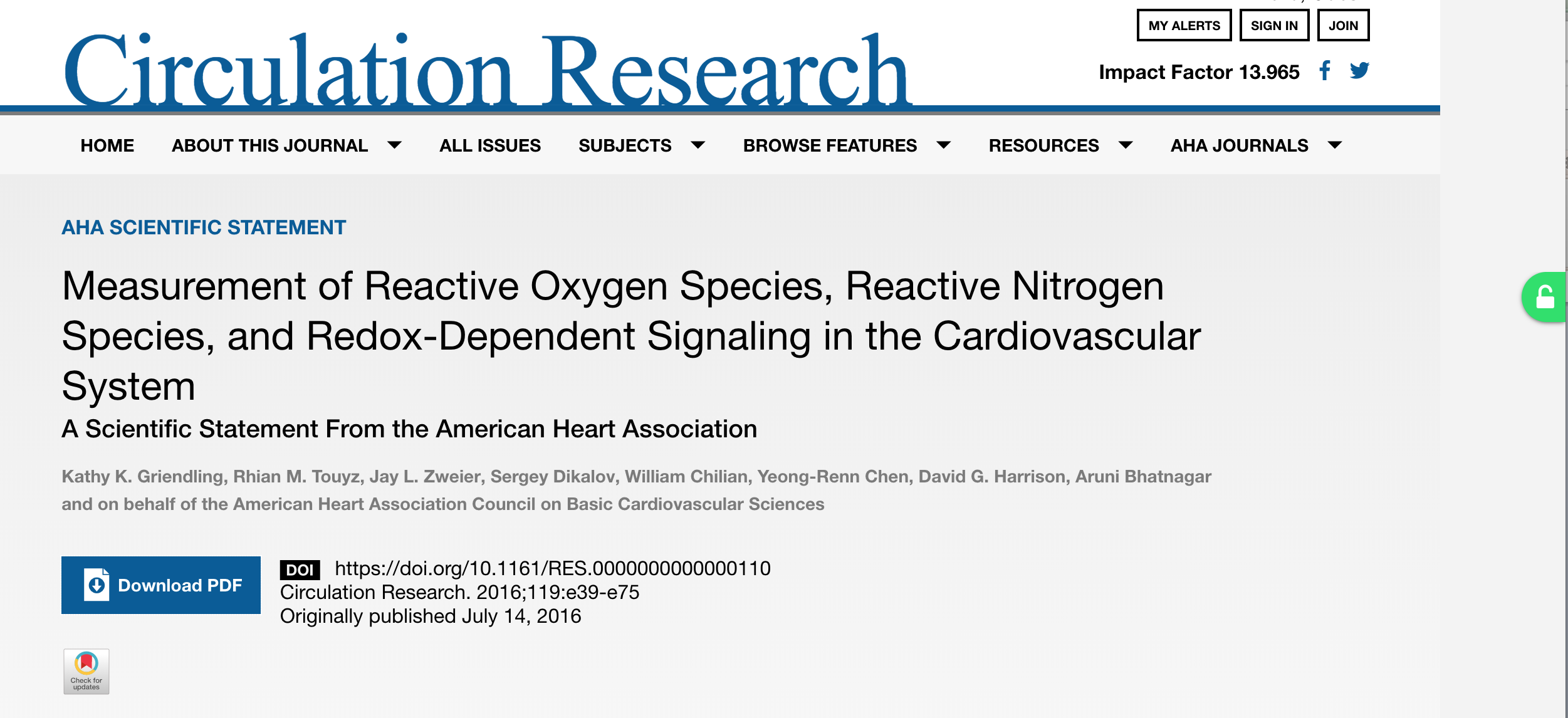 02-03/04/2019
991SV-BIOCHEMISTRY OF AGE RELATED DISEASES
110
It’s a very long story …
For today it’s enough !
THANK YOU
Contact details 
Sabina Passamonti
University of Trieste, 
Department of Life Sciences 
via L. Giorgieri 1, 34127 Trieste
spassamonti@units.it
 tel: +390405588747 Mob: +393665898629
www.sabinapassamonti.org
991SV-BIOCHEMISTRY OF AGE RELATED DISEASES
02-03/04/2019
111